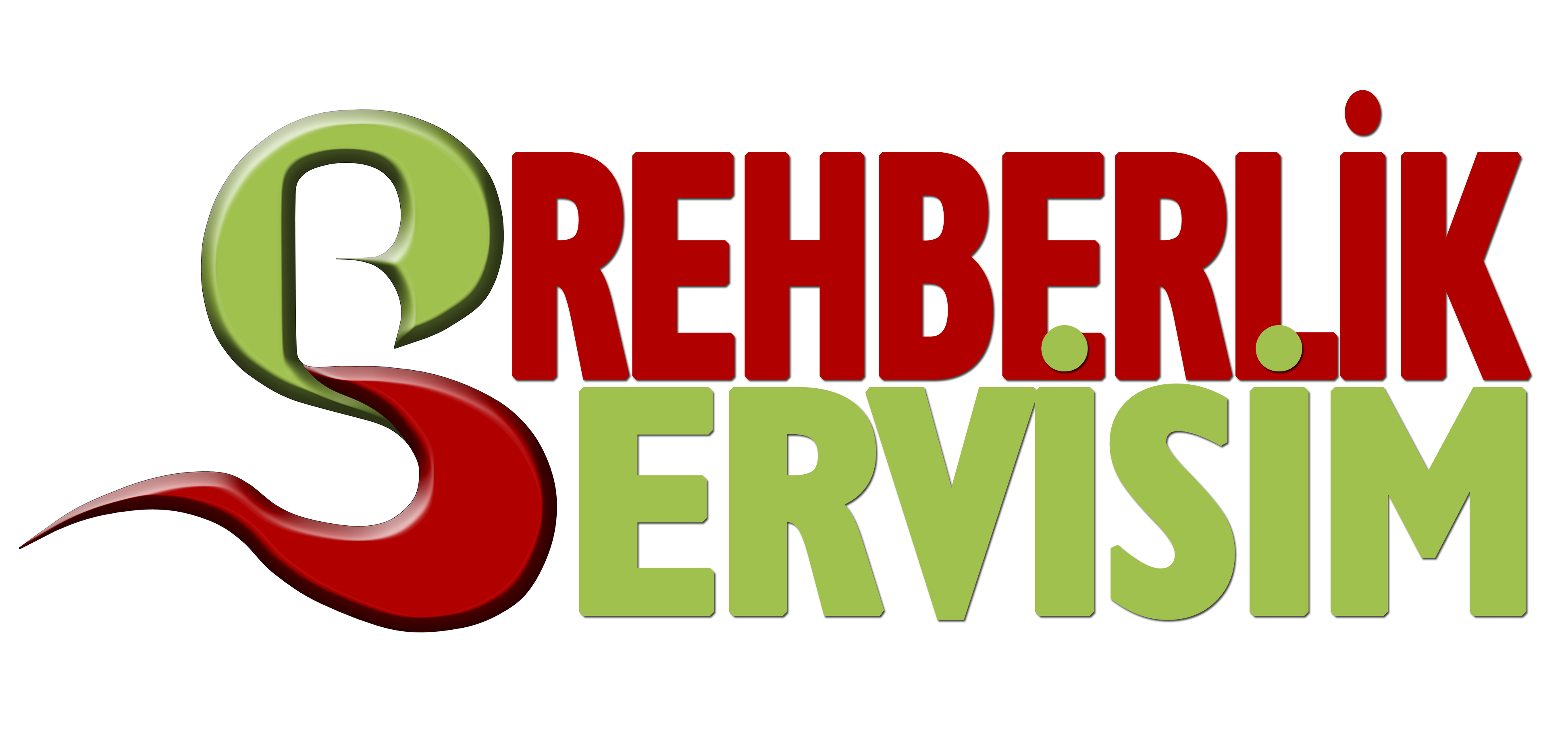 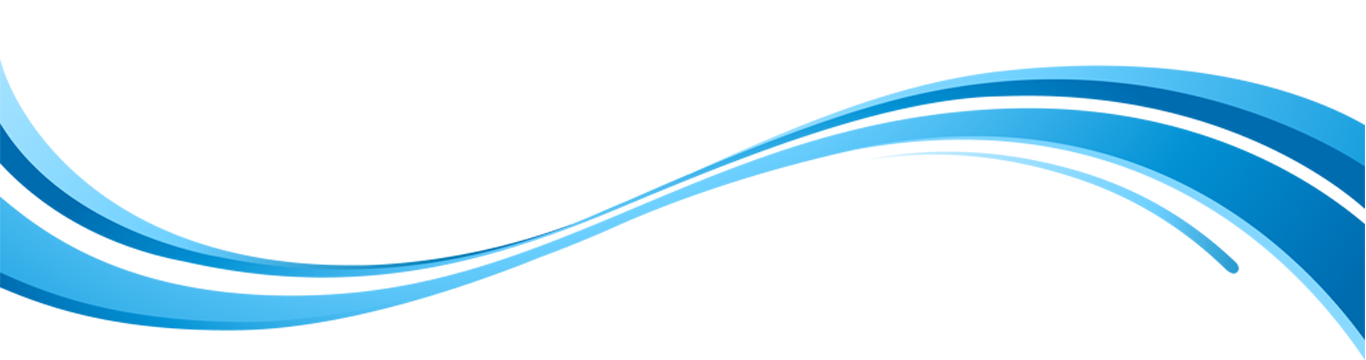 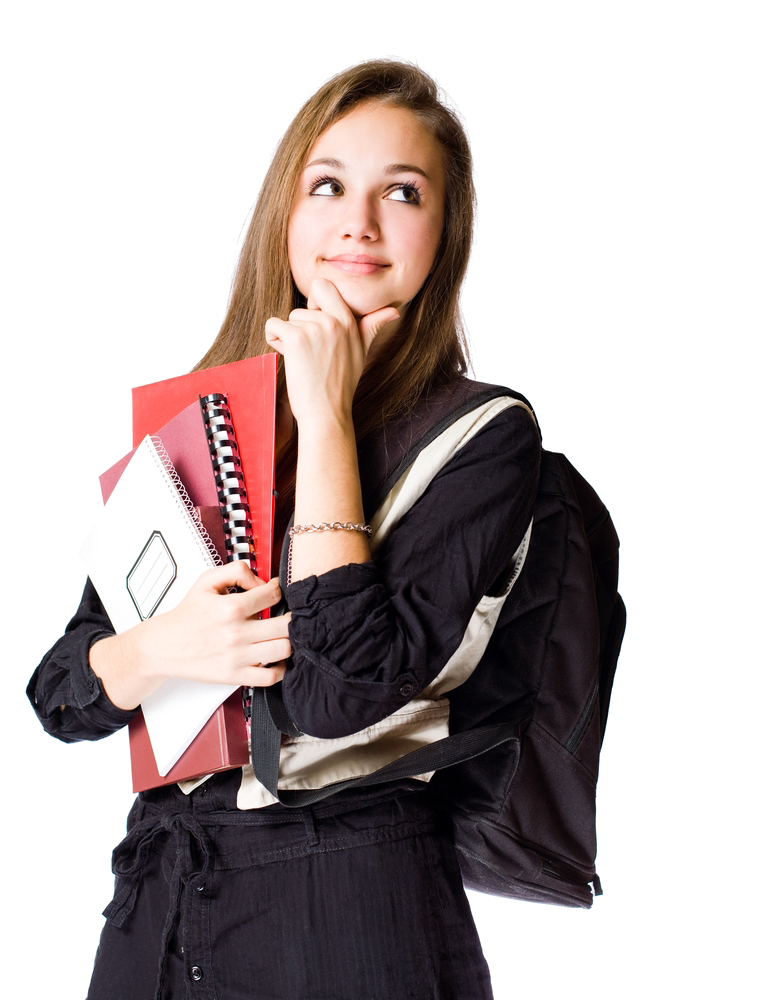 LİSELERİ TANIYALIM
www.rehberlikservisim.com
LİSE TÜRLERİ
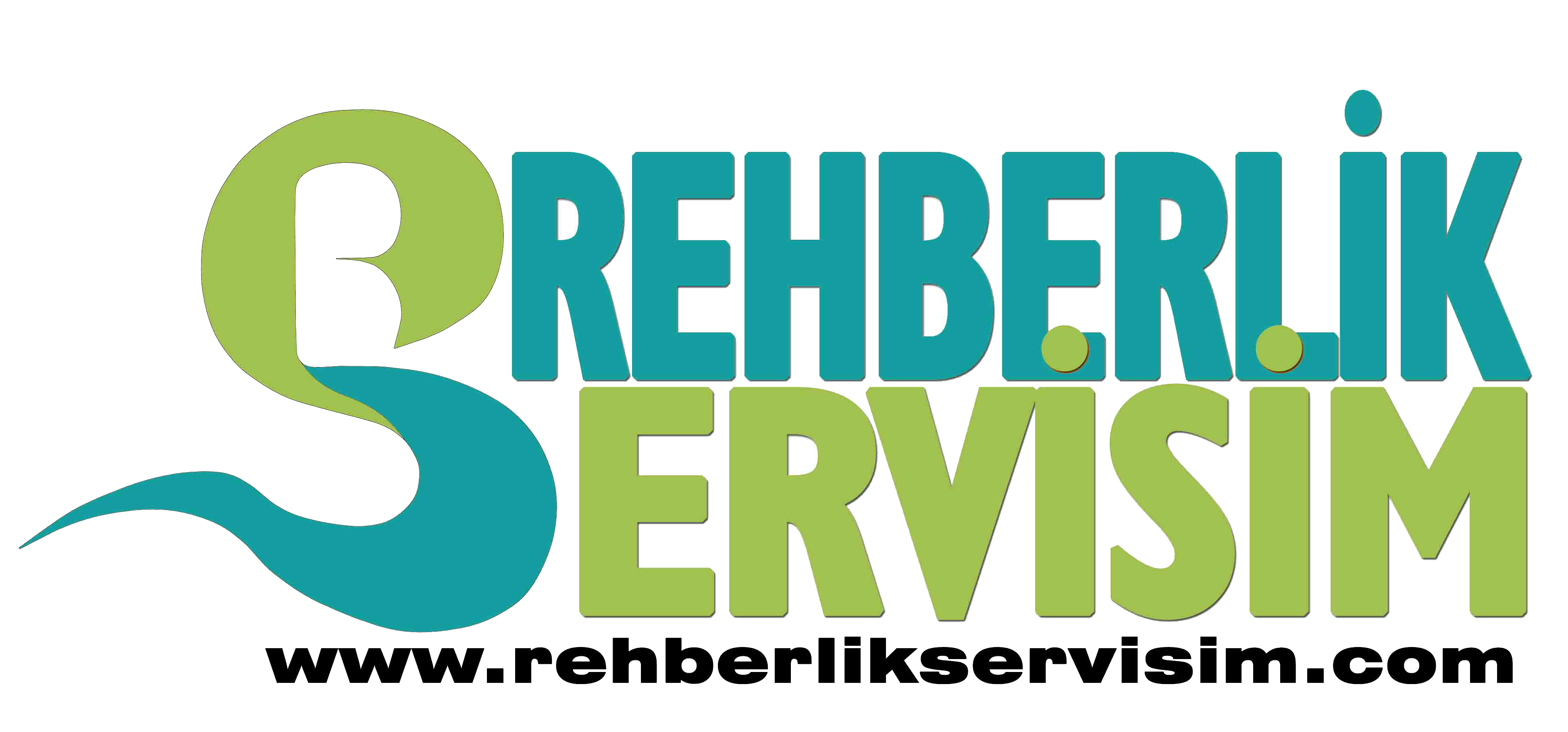 Fen Liseleri 
Sosyal Bilimler Liseleri
Anadolu Liseleri 
Mesleki ve Teknik Anadolu Liseleri 
Çok Programlı Anadolu Liseleri 
Anadolu İmam Hatip Liseleri 
Güzel Sanatlar Liseleri
Spor Liseleri
Açık Öğretim Kurumları 
Özel Okullar
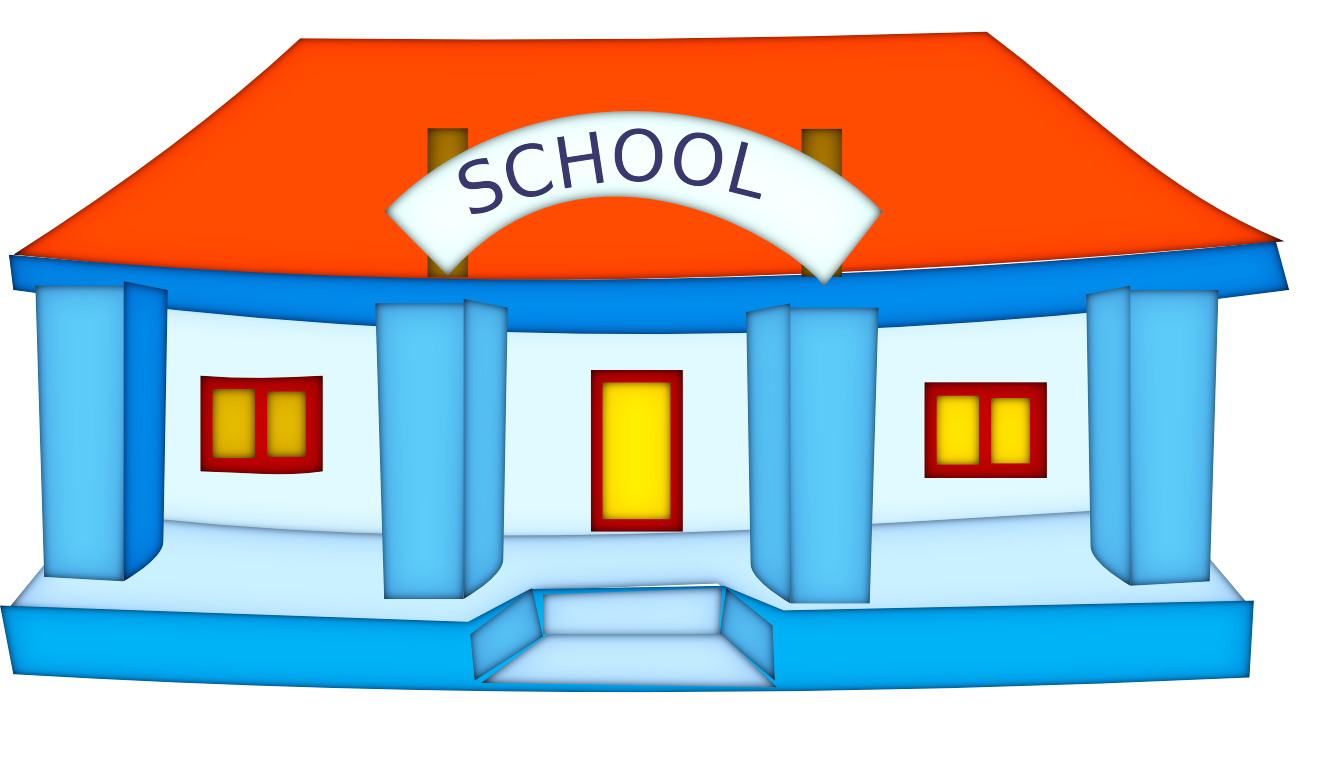 www.rehberlikservisim.com
FEN LİSELERİ
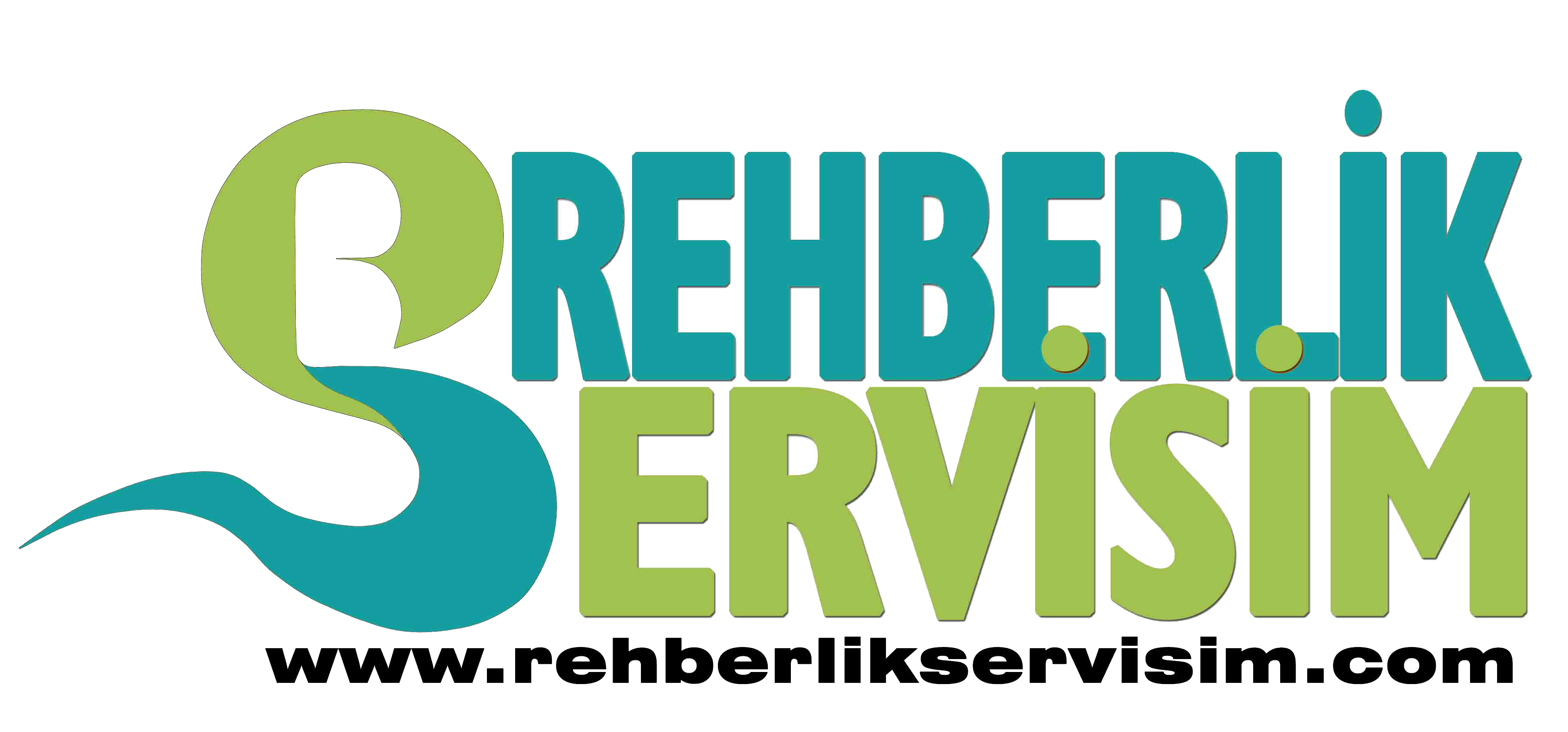 Yüksek zihinsel performans gösteren, fen ve matematik alanlarındaki yetenekleri yüksek olan öğrencileri, matematik ve fen bilimleri alanında yükseköğrenime hazırlar. 

Matematik ve fen bilimleri alanlarında gereksinim duyulan üstün nitelikli bilim adamlarının yetiştirilmesine kaynaklık eder.

Öğrencileri araştırmaya yöneltmeyi, bilimsel ve teknolojik gelişmeler ile yeni buluşlara ilgi duyanların çalışacakları ortamı ve koşulları hazırlar.

Yeni teknolojileri kullanabilen, yeni bilgiler üretebilen ve projeler hazırlayabilen bireyler yetiştirir.
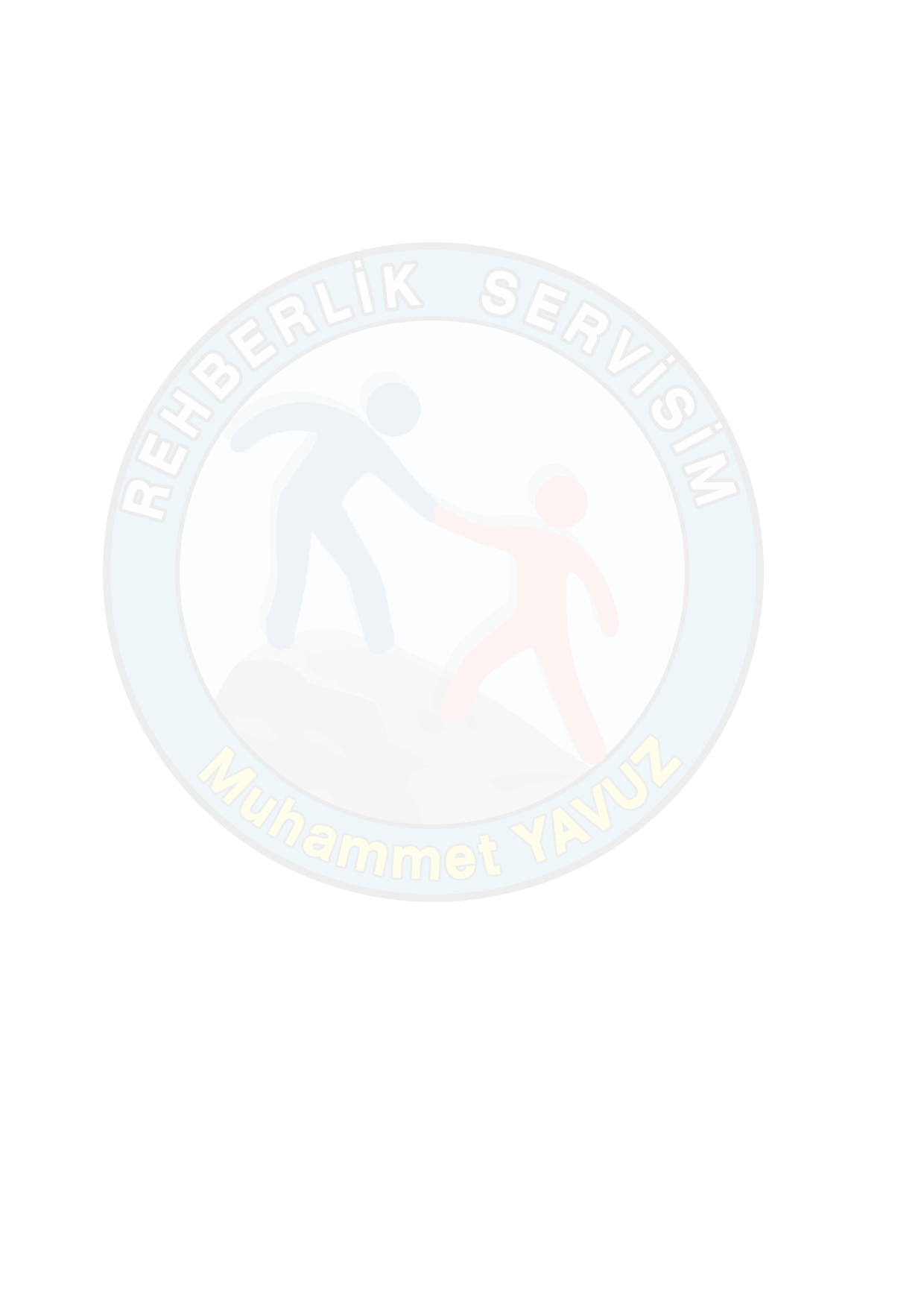 FEN LİSELERİ
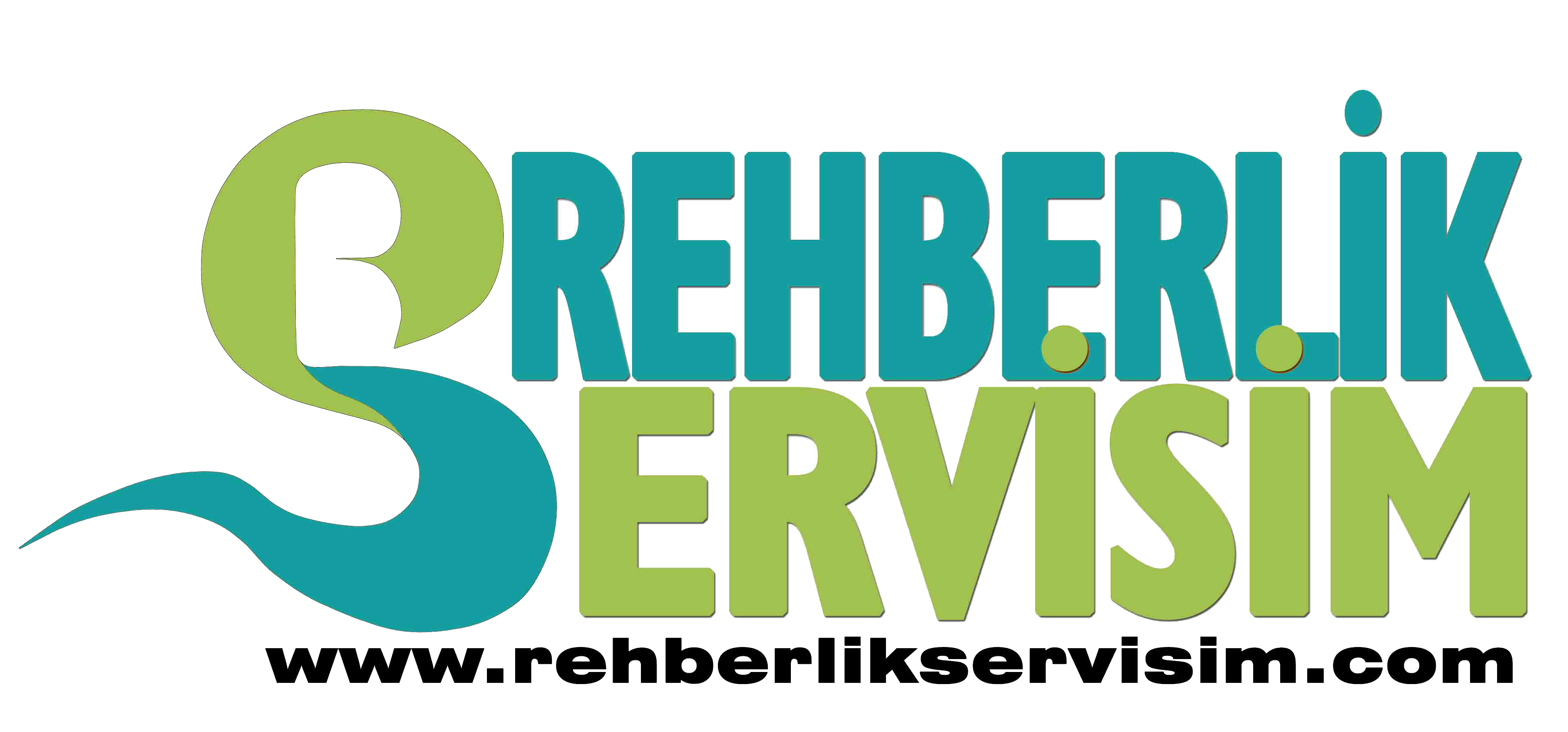 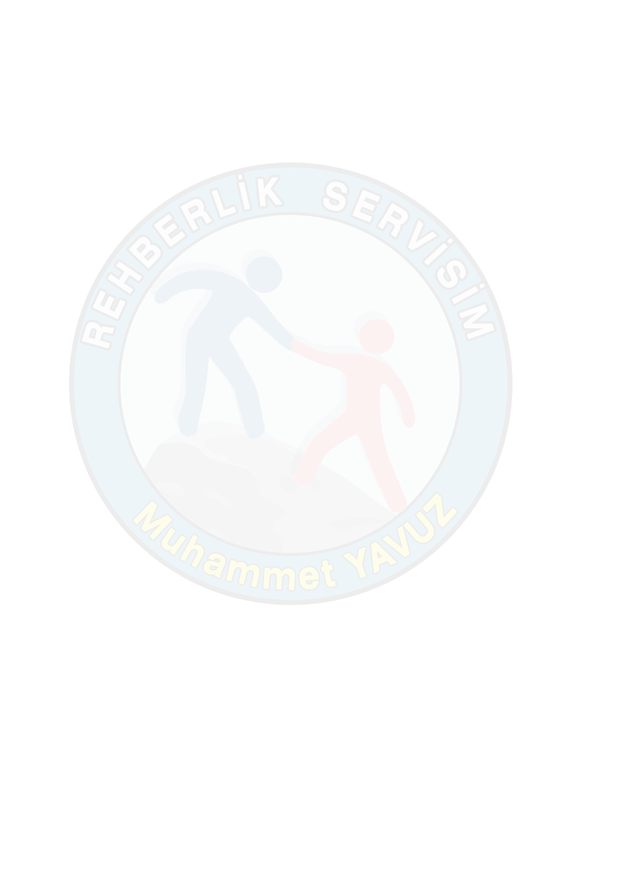 Öğrencilerin bilimsel araştırma yapmalarına, bilimsel ve teknolojik gelişmeleri izlemelerine yardımcı olacak şekilde yabancı dilde iyi yetişmelerini sağlar. 

Birinci yabancı dili İngilizce olan fen liselerinde öğrenim süresi 4 (dört) yıldır. 

Yatılı/gündüzlü  ve karma okullardır.

2019-2020 itibariyle 310 tane fen lisesi bulunmaktadır.
www.rehberlikservisim.com
SOSYAL BİLİMLER LİSELERİ
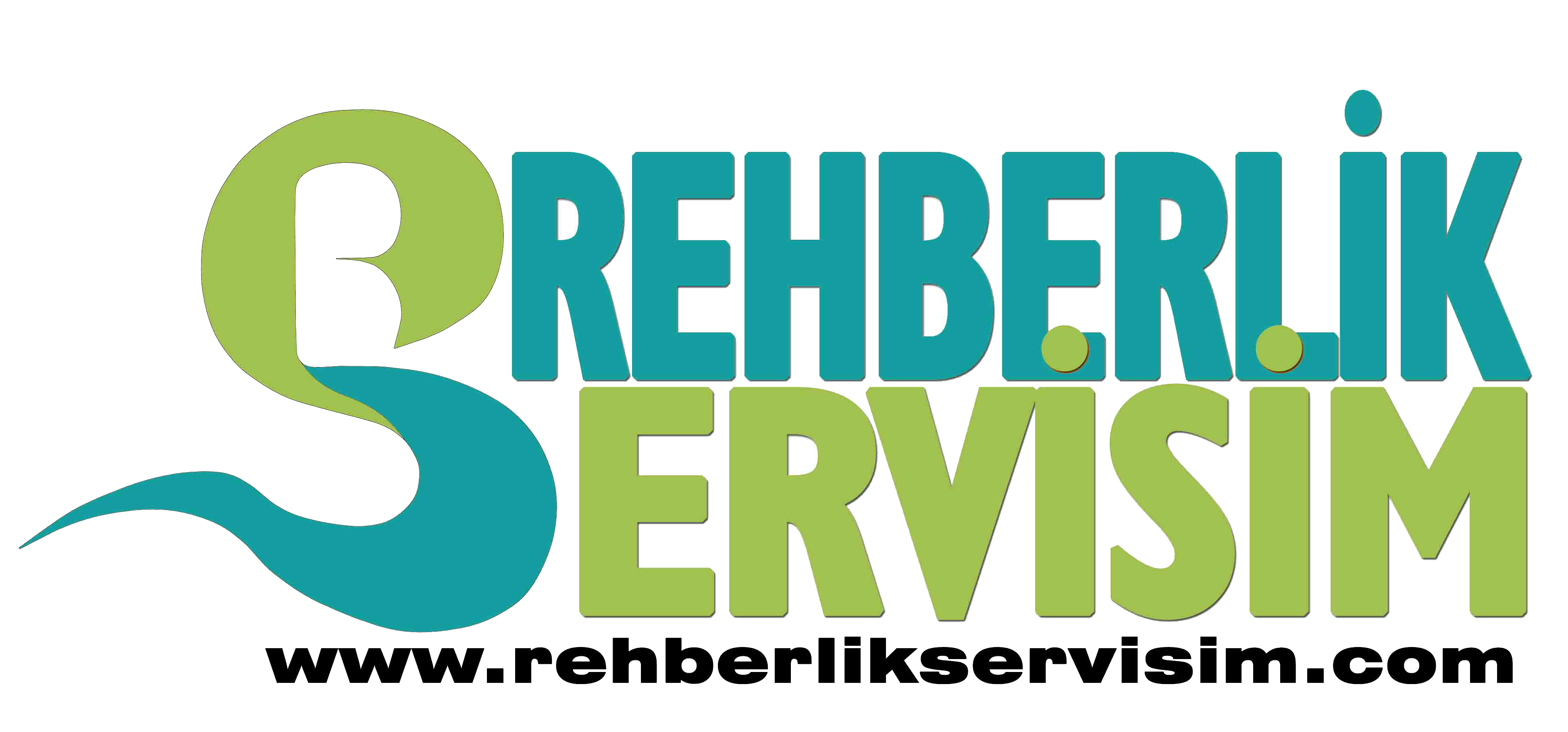 Okulun amaçları; Sosyal Bilimler ve Edebiyat alanında ihtiyaç duyulan nitelikli bilim adamlarını yetiştirmek, yüksek zihinsel performans gösteren edebiyat ve sosyal bilimler alanlarındaki ilgi ve yetenekleri üst düzeyde olan öğrencileri bu alanda yükseköğretime hazırlamaktır.

Bir sınıftaki öğrenci sayısı 30’u geçemez.

Sosyal Bilimler Liselerinin tamamı merkezi sınav ile öğrenci almaktadır.

Bu okullarda öğretim süresi 1 yılı hazırlık olmak üzere 5 yıldır. 

Toplam 91 tane sosyal bilimler lisesi vardır.
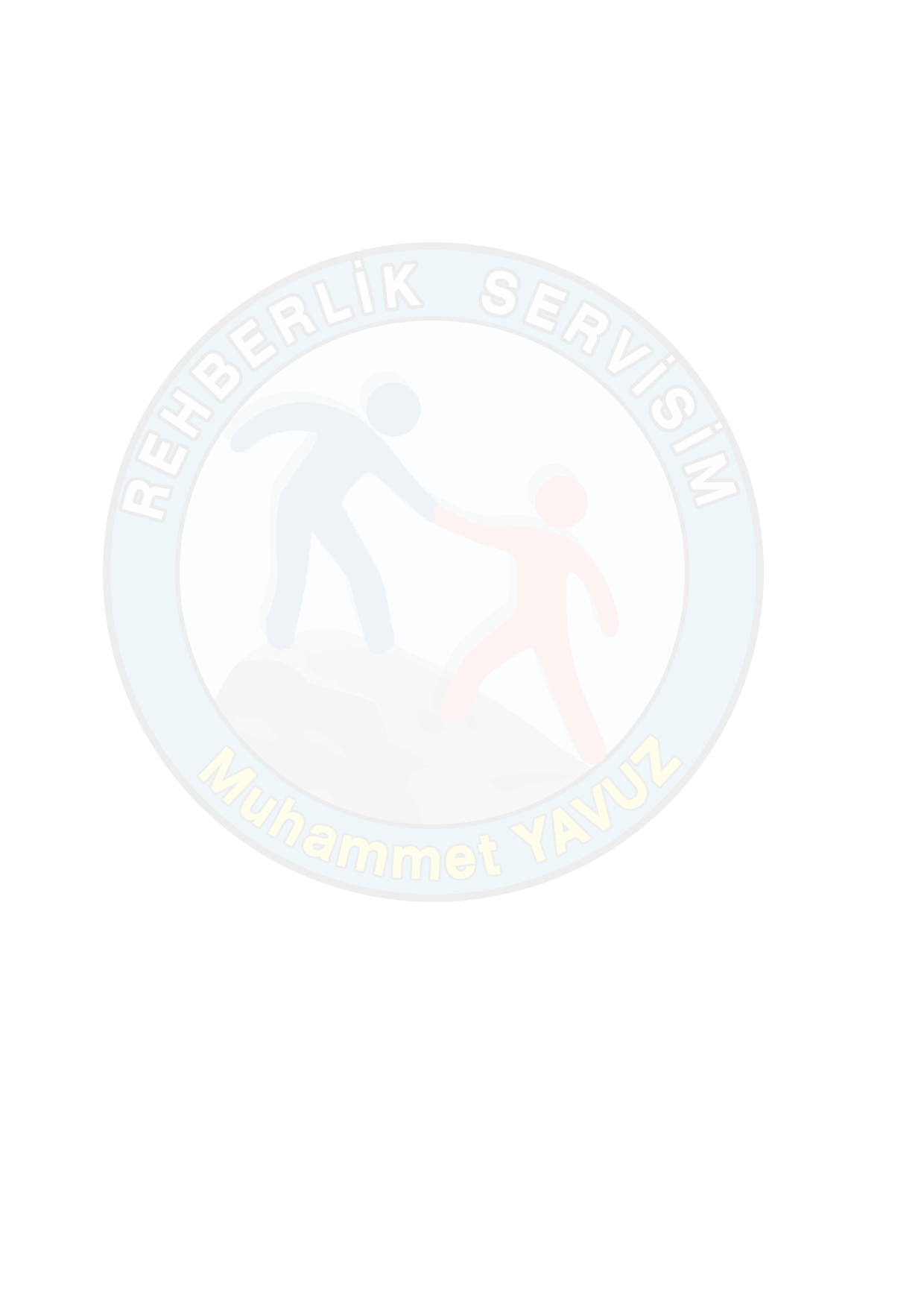 www.rehberlikservisim.com
ANADOLU LİSELERİ
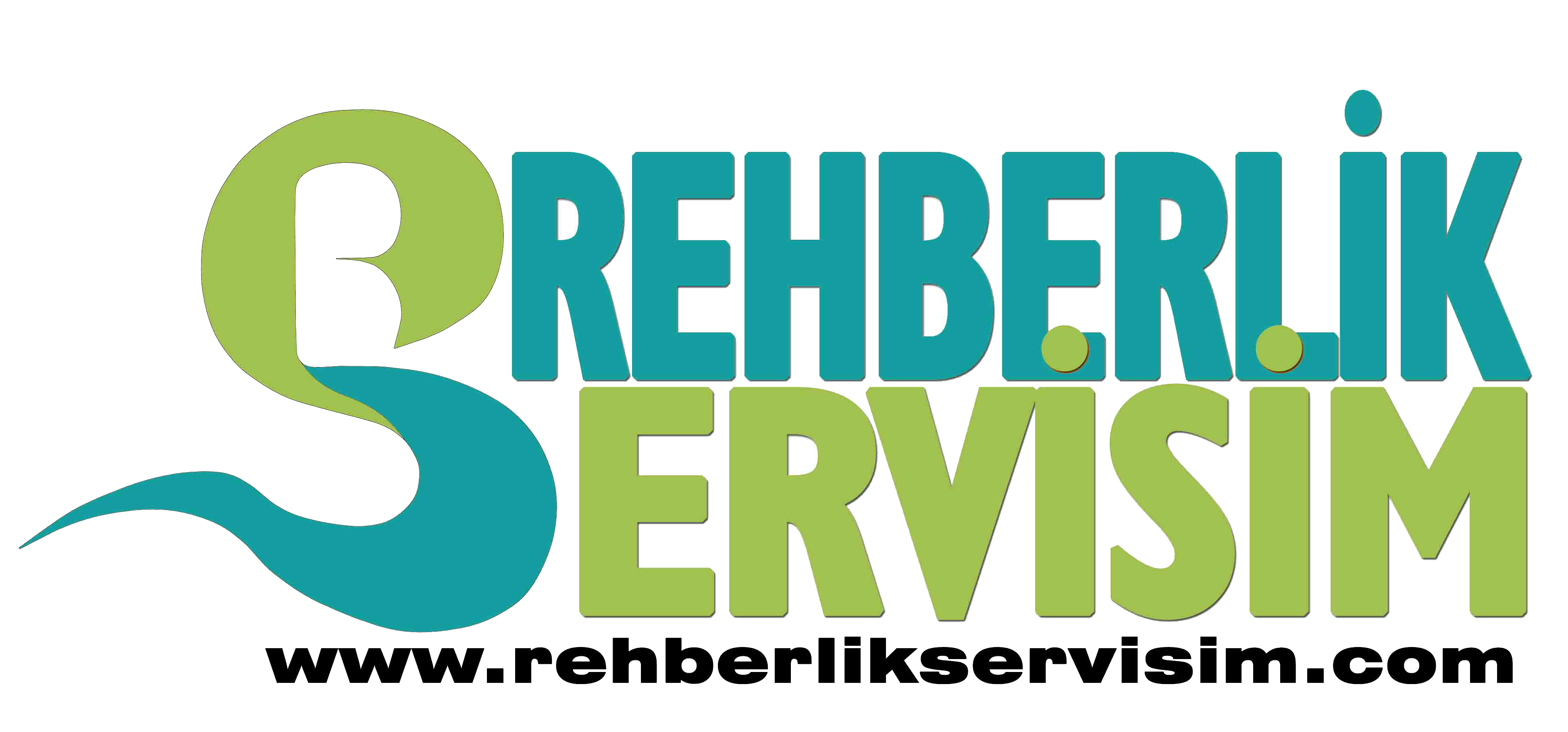 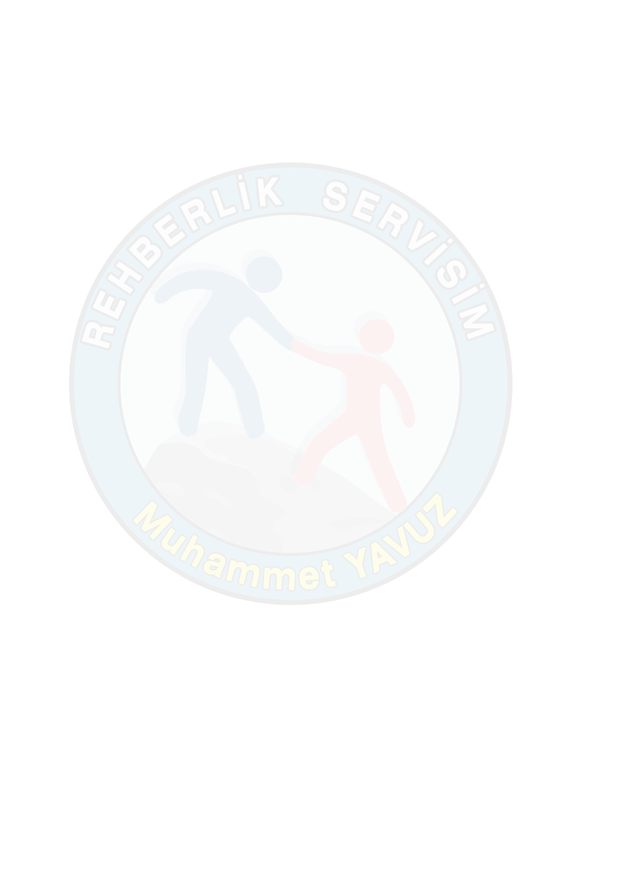 Fen, matematik, edebiyat, sosyal ve yabancı dil alanlarında öğrencilerin yetenekleri ve ilgi alanlarına göre yetiştirilmelerine kaynaklık edecek gerekli bilgi ve becerilerin kazandırılmasını amaçlayan ortaöğretim kurumlarıdır. 

Proje Anadolu Liselerine merkezi sınav ile yerleştirme yapılırken, diğer Anadolu Liselerine ise ortaöğretim başarı puanı ve ikametgah adresine (kayıt alanı) göre yerleştirme yapılmaktadır.

Öğrenim süresi dört yıl olan yatılı ve/veya gündüzlü olarak eğitim ve öğretim vermektedirler.
www.rehberlikservisim.com
ÇOK PROGRAMLI LİSELER
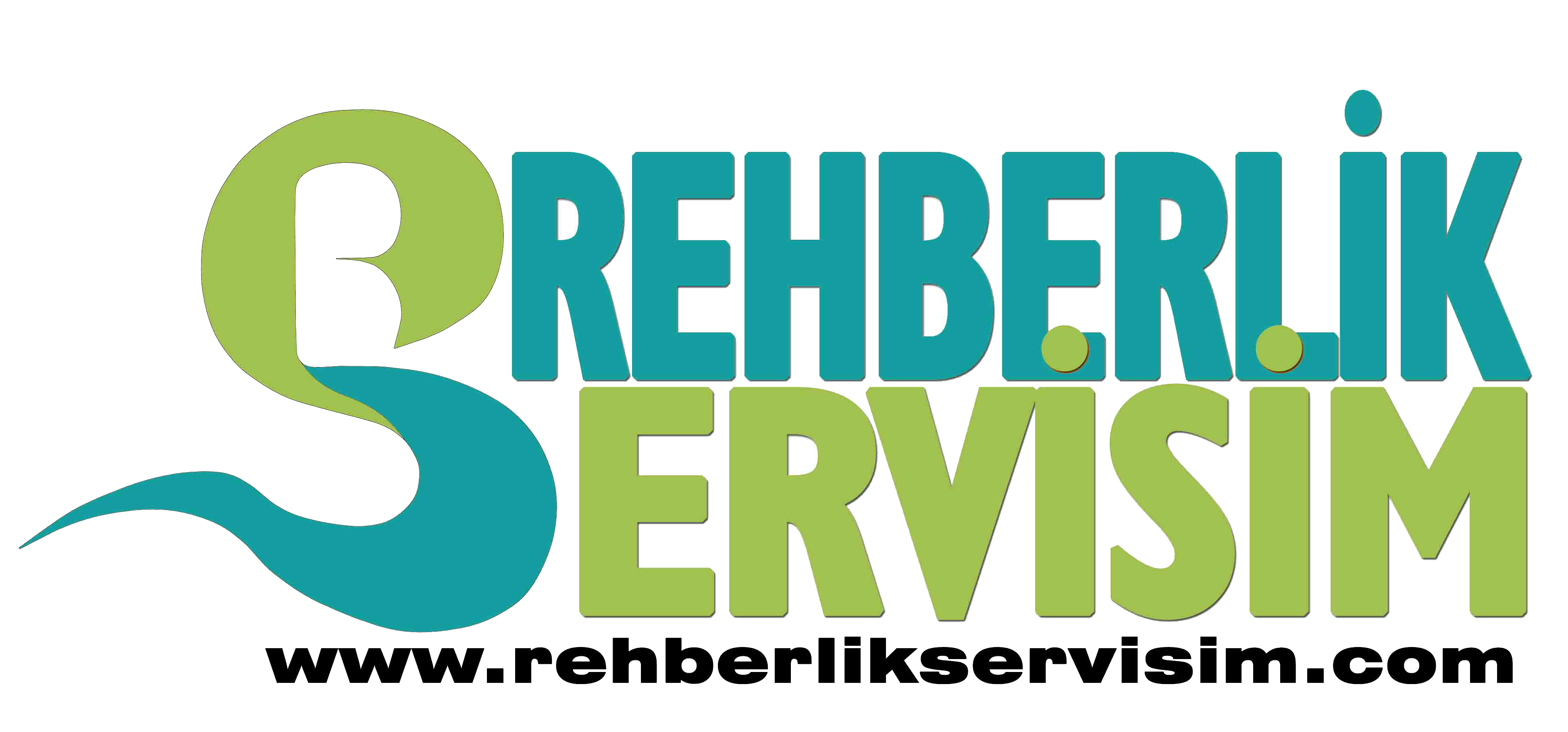 Birden çok okul programının birlikte bir okulda yer almasıyla oluşan okullardır.

Çok programlı liselerde:
a)Yüksek öğretime hazırlayan programlar,
b)Hem mesleğe, hem yüksek öğretime hazırlayan programlar,
c)Hayata ve iş alanına hazırlayan programlar uygulanır.

Çok programlı liselerde 3 ana program bulunmaktadır.
•Anadolu Mesleki ve Teknik Programı
•Anadolu Lisesi
•Anadolu İmam Hatip Lisesi programları yer almaktadır.
 Bu programların alt dalları ve bölümleri vardır.
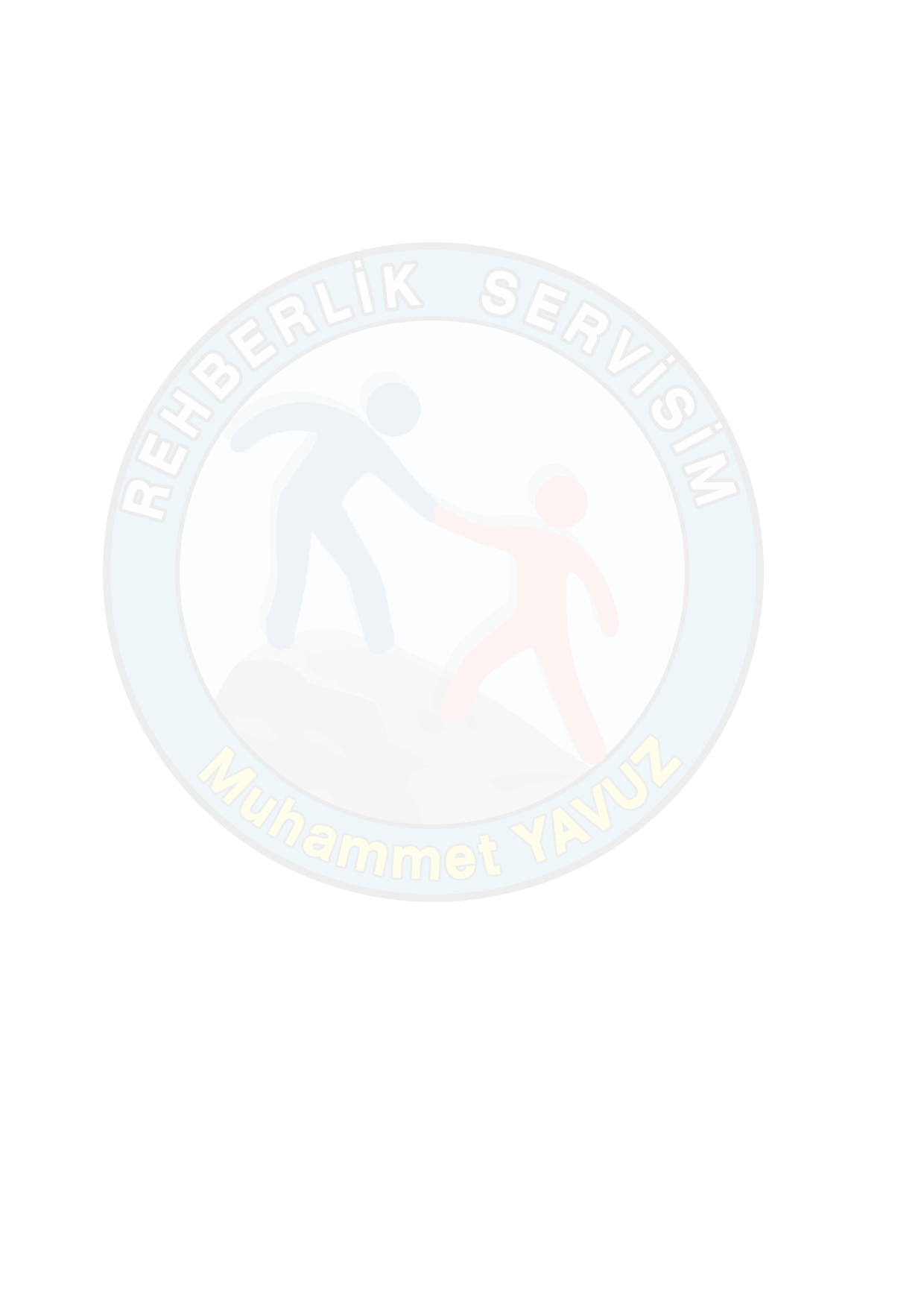 www.rehberlikservisim.com
ANADOLU İMAM HATİP LİSELERİ
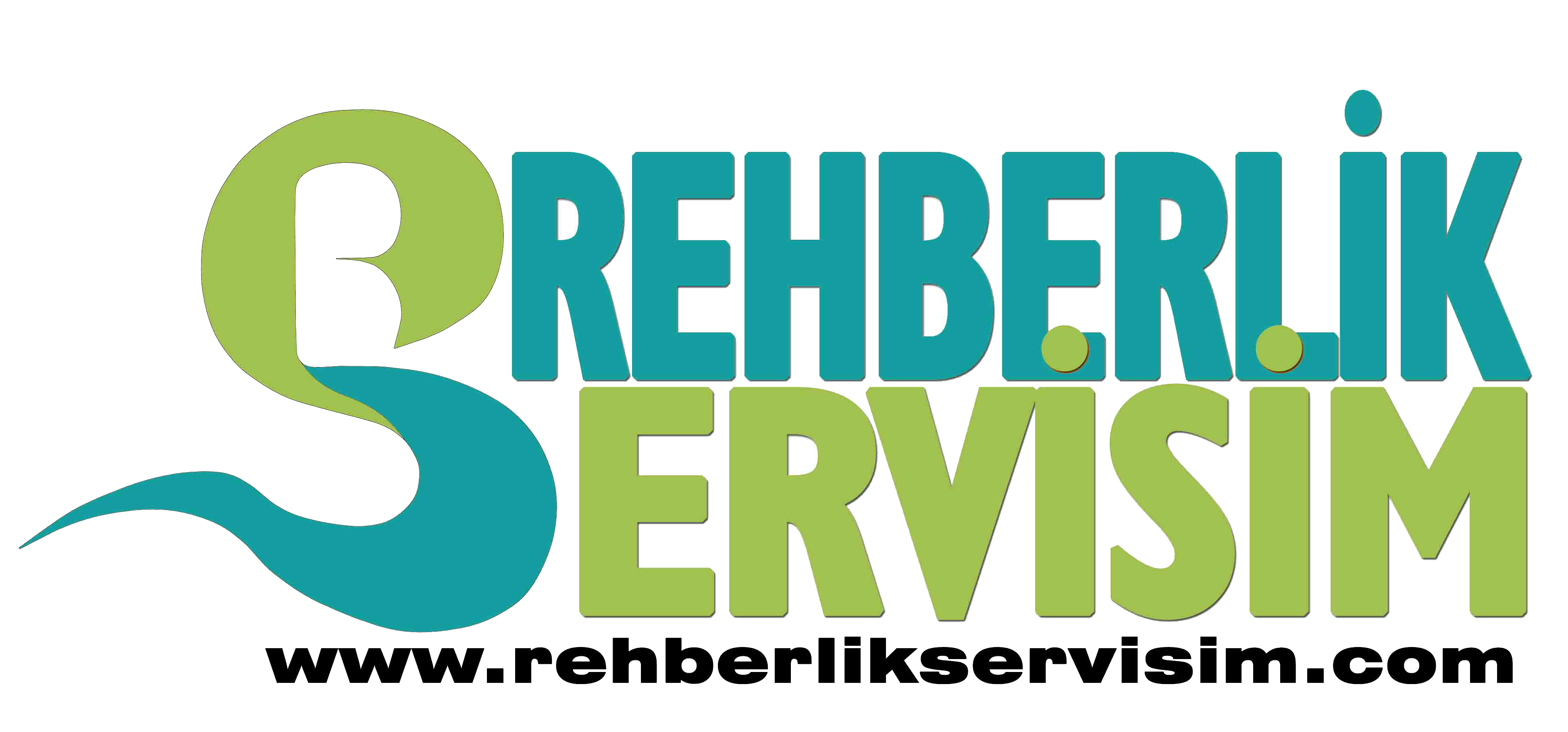 Öğrenim süresi dört yıl olan yatılı ve/veya gündüzlü olarak eğitim ve öğretim veren, imamlık, hatiplik ve Kur'an kursu öğreticiliği gibi dinî hizmetlerin yerine getirilmesine kaynaklık edecek gerekli bilgi ve becerilerin kazandırılmasını amaçlayan ortaöğretim kurumlarıdır.

Anadolu imam hatip meslek liselerinde bölüm/alan/dal ayrımı yoktur.

Proje Anadolu İmam Hatip Liseleri merkezi sınav ile öğrenci almaktadır. Diğerleri ise ortaöğretim başarı puanı ve ikametgah adresine göre öğrenci almaktadır. 

Merkezi sınav puanı ile öğrenci alan Anadolu İmam Hatip Liseleri, Fen ve Sosyal Bilimler Programı uygulamaktadır.
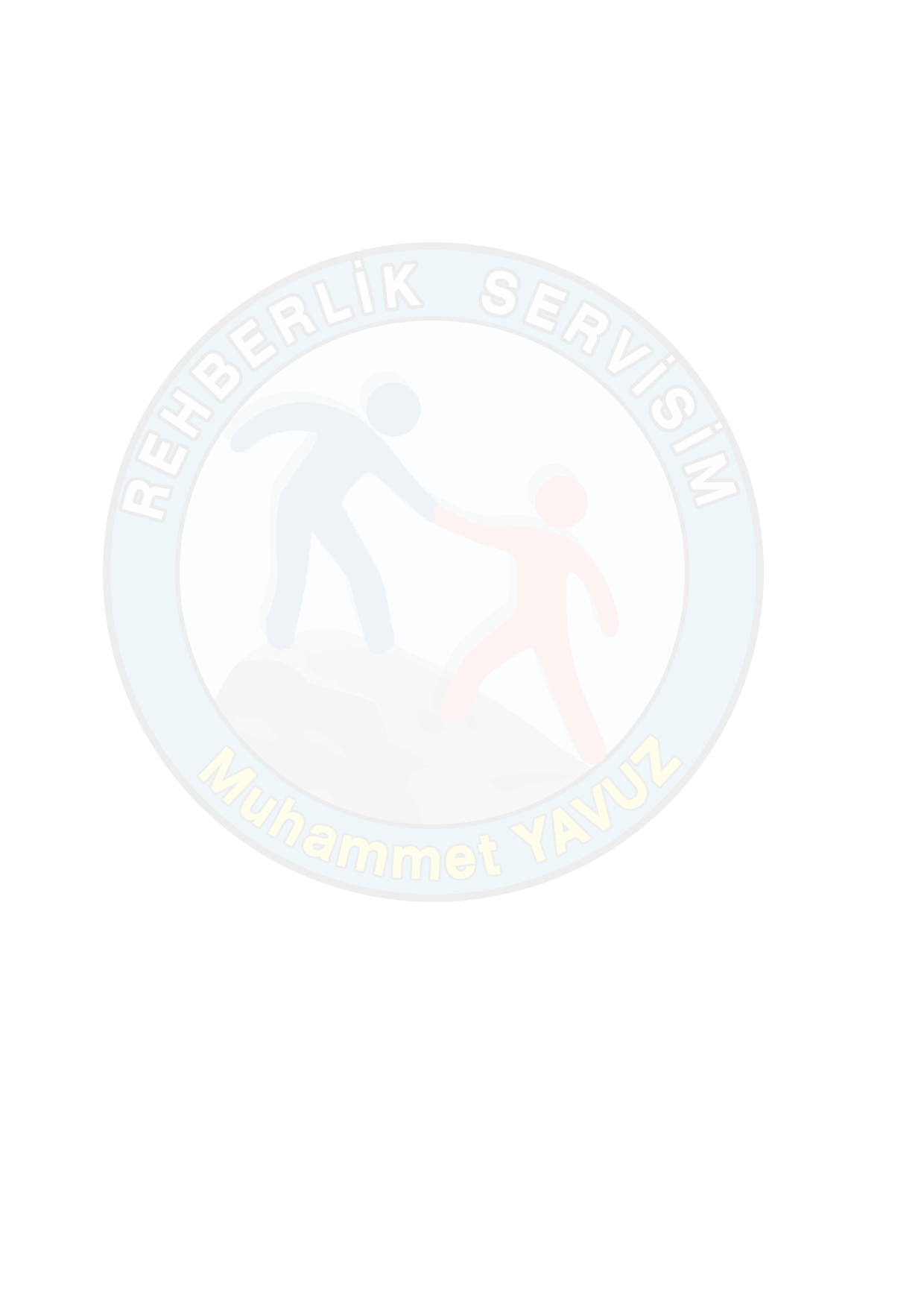 www.rehberlikservisim.com
MESLEKİ VE TEKNİK ANADOLU LİSELERİ
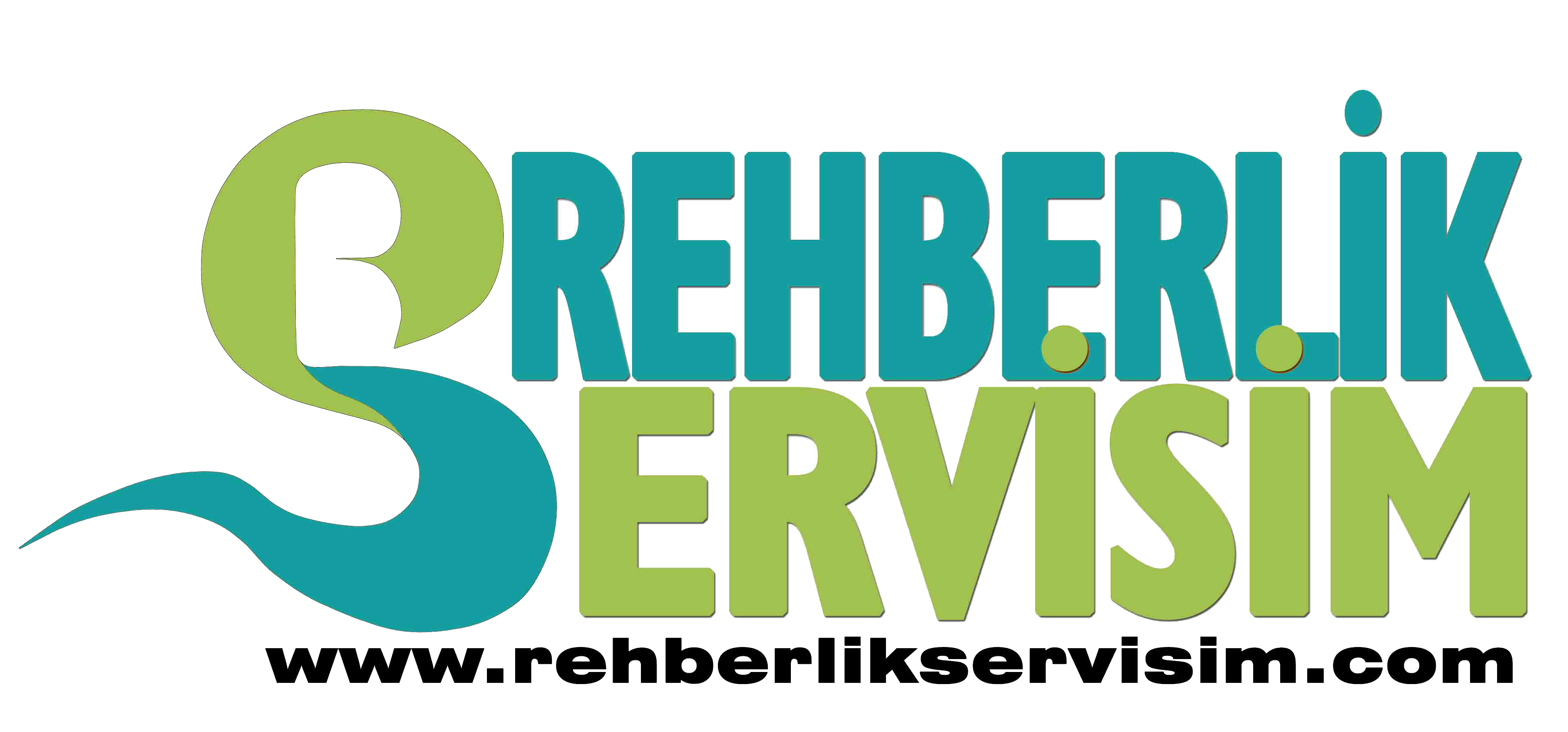 Bünyesinde Bulunan Okullardan Bazıları:

Anadolu Sağlık Meslek Liseleri
Ticaret Meslek Liseleri
Turizm Meslek Liseleri
Kız Teknik Ve Meslek Liseleri
Teknik Ve Endüstri Meslek Liseleri
Tarım Meslek Liseleri
Tapu Kadastro Meslek Lisesi
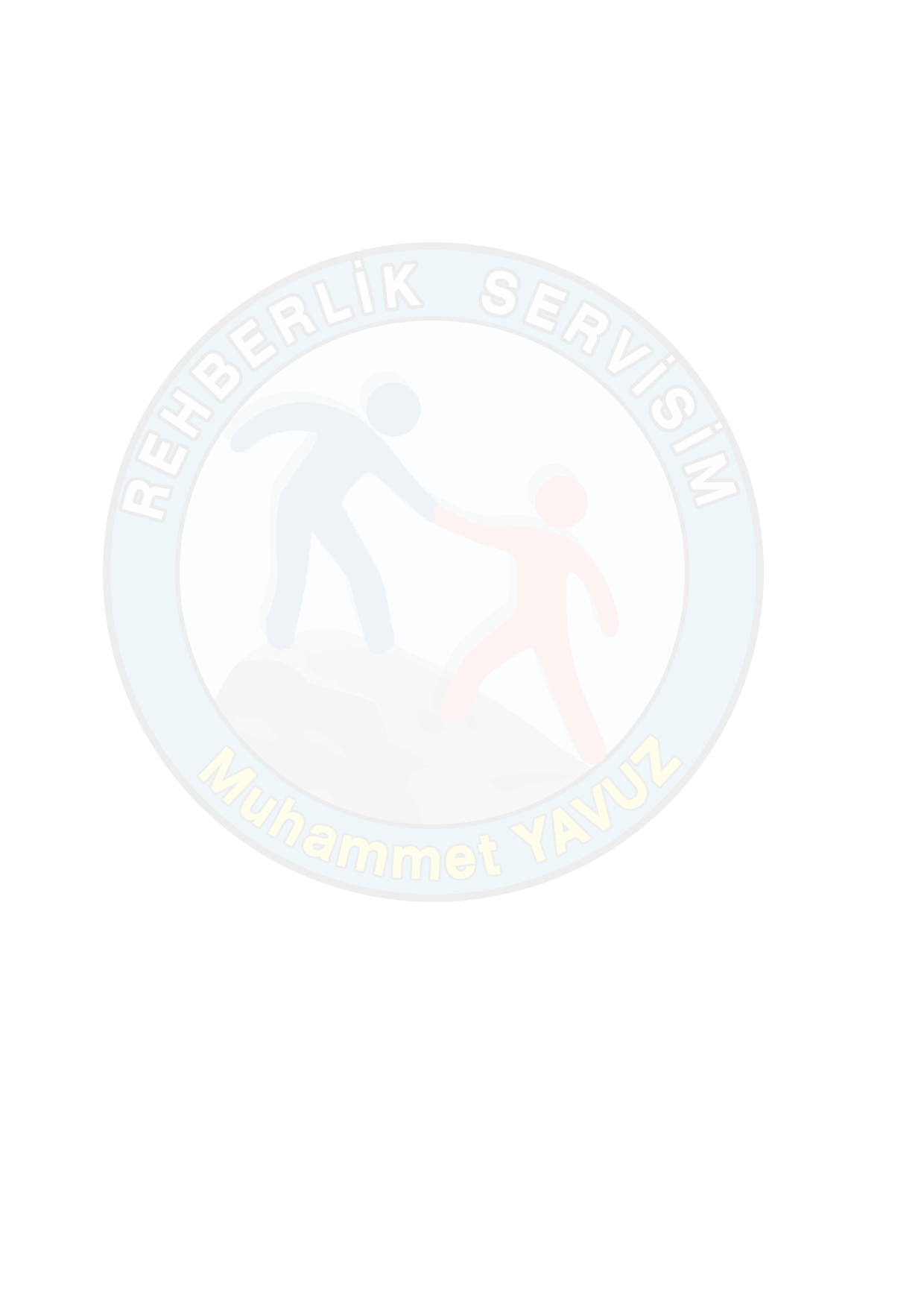 www.rehberlikservisim.com
MESLEKİ VE TEKNİK ANADOLU LİSELERİ
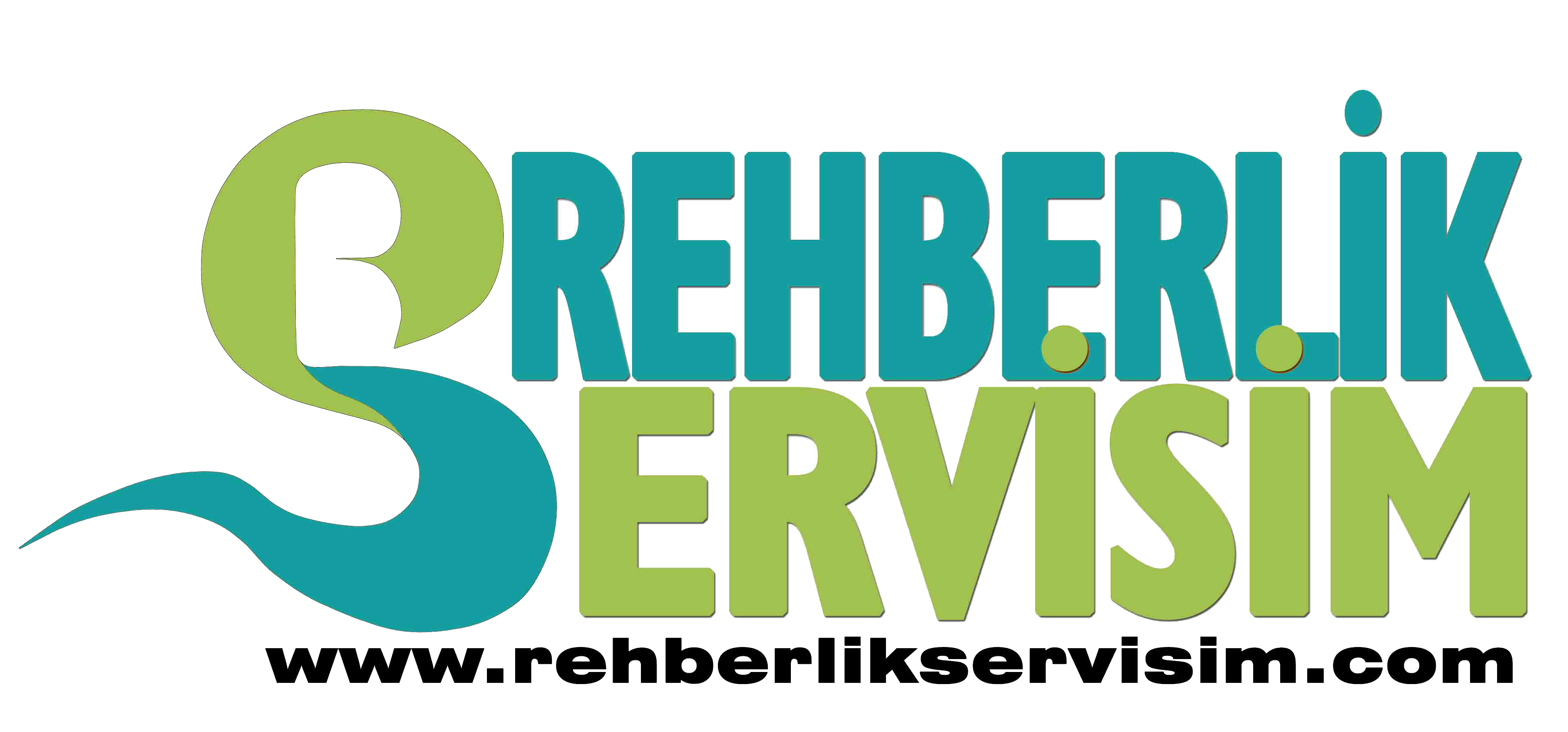 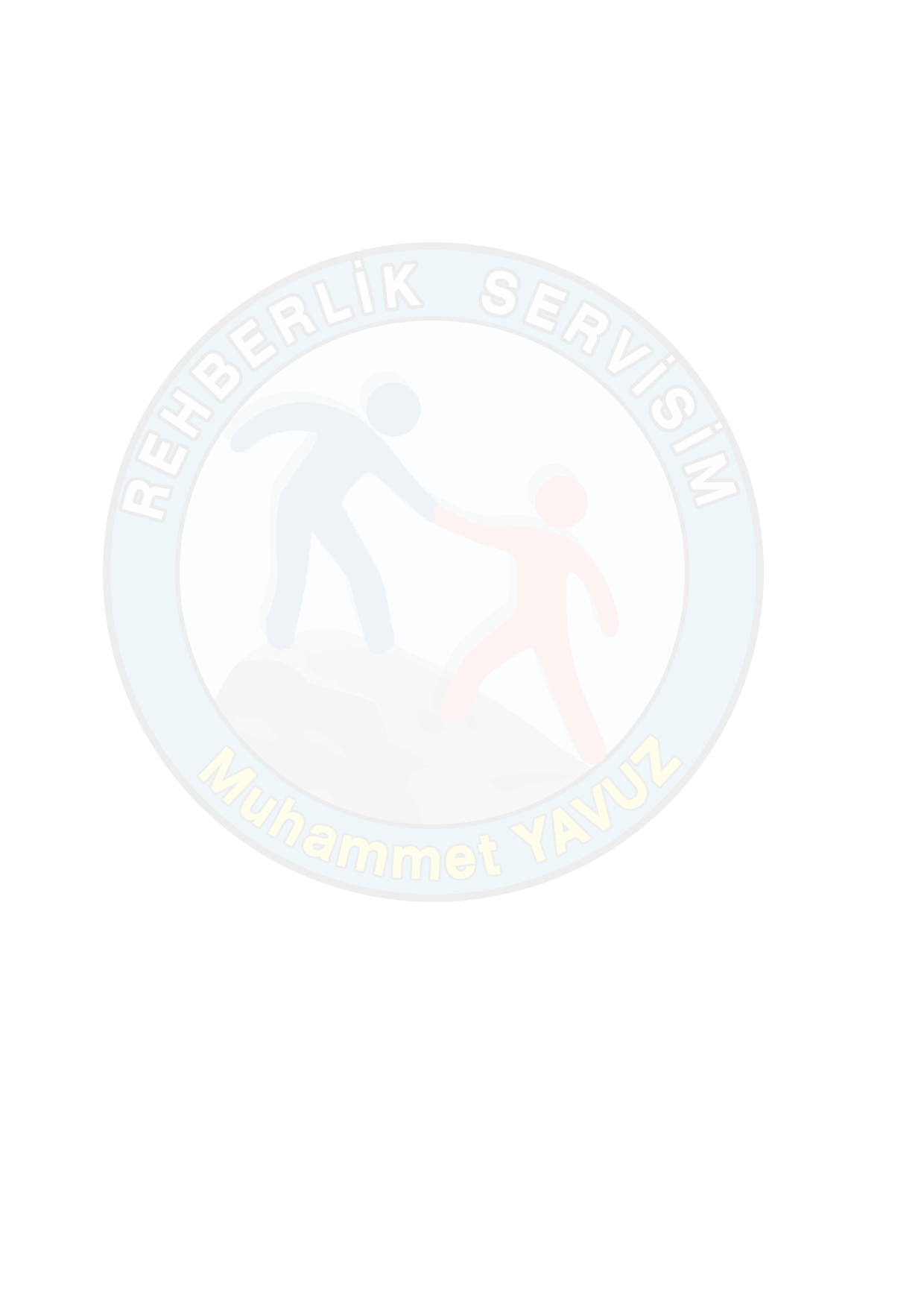 Öğrenim süresi 4 yıl olan bu okul türünde diğer tüm okul türlerinde olduğu gibi 9. sınıf eğitim programı ortaktır.

Mesleki ve teknik Anadolu liselerinin Anadolu teknik programları, merkezi sistem sınav puanına göre öğrenci alır. Anadolu Teknik Programlarında doğrudan alana öğrenci kaydı yapılır.

Genel başvuru şartlarının yanında öğrencinin sağlık durumunun girmek istediği okulun ve mesleğin öğrenimine elverişli olması şartı aranacaktır.
MESLEKİ VE TEKNİK ANADOLU LİSELERİ
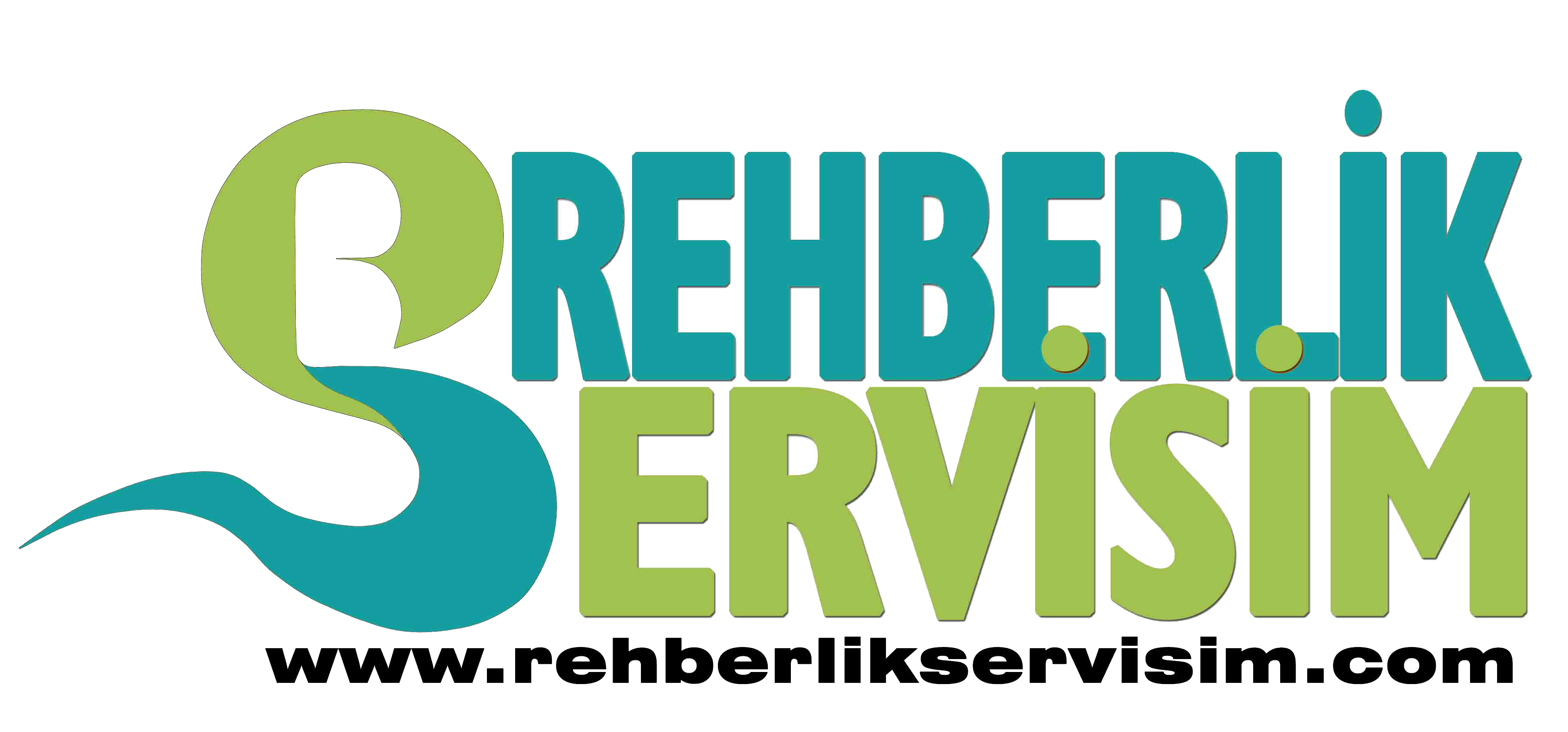 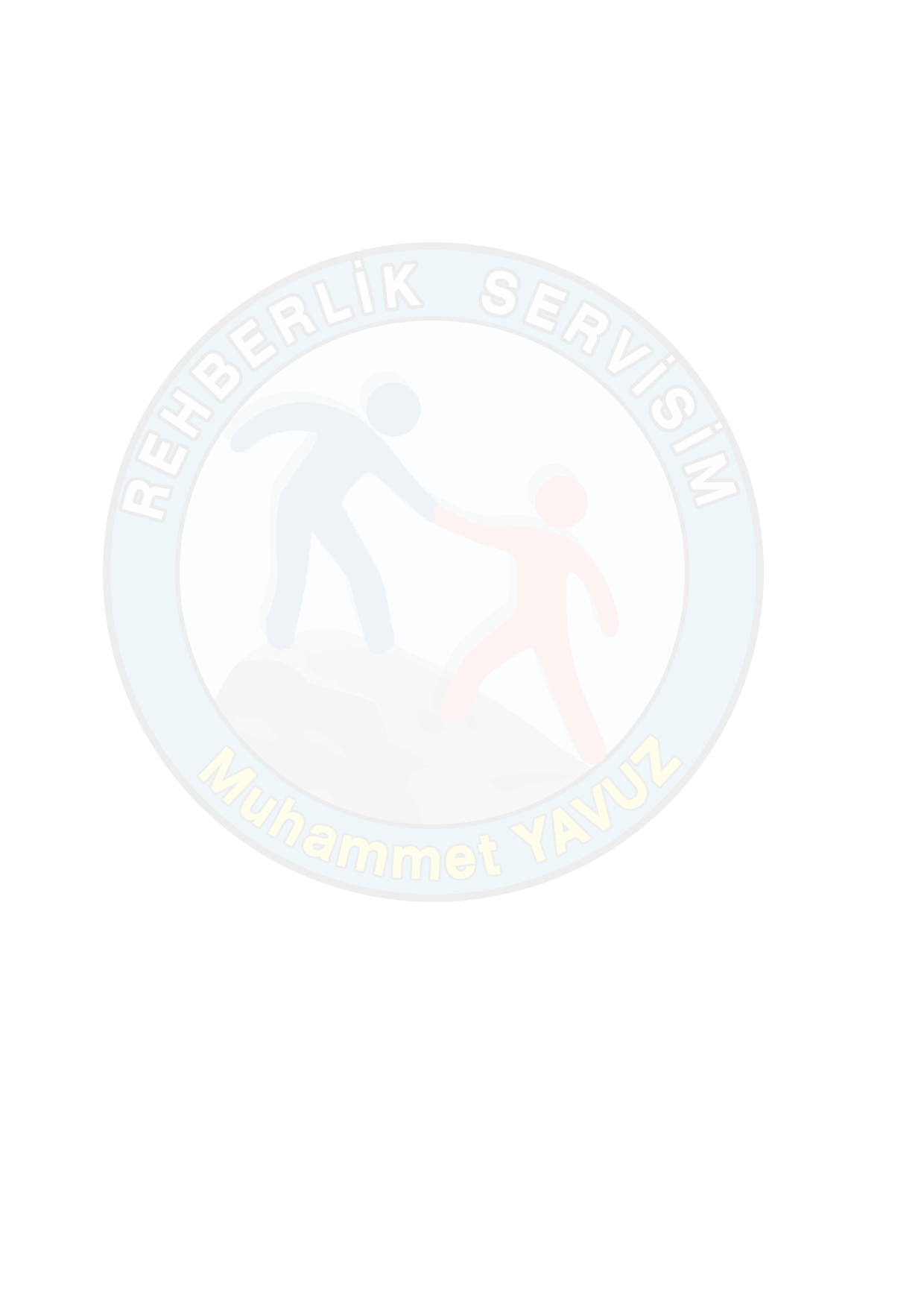 Millî Eğitim Bakanlığı ile sektör veya Bakanlık paydaşları arasında yapılan protokoller kapsamında, bazı okullarımızda özel program ve proje uygulanmaktadır.

Alan seçimi işlemleri 9. sınıfta yapılmaktadır. Alana geçiş işlemleri öğrencinin Ortaokul OBP* ile alana geçiş koşulları (Özel yetenek, mülakat ve beden yeterliliği) dikkate alınarak yapılmaktadır.

Mesleki ve teknik Anadolu liselerindeki tüm öğrencilerin staj ya da işletmede mesleki eğitim yapmaları zorunludur.

 * (Ortaokulun 6, 7 ve 8'inci sınıf seviyesinde alınan yılsonu başarı puanlarının aritmetik ortalaması )
www.rehberlikservisim.com
MESLEKİ VE TEKNİK ANADOLU LİSELERİ
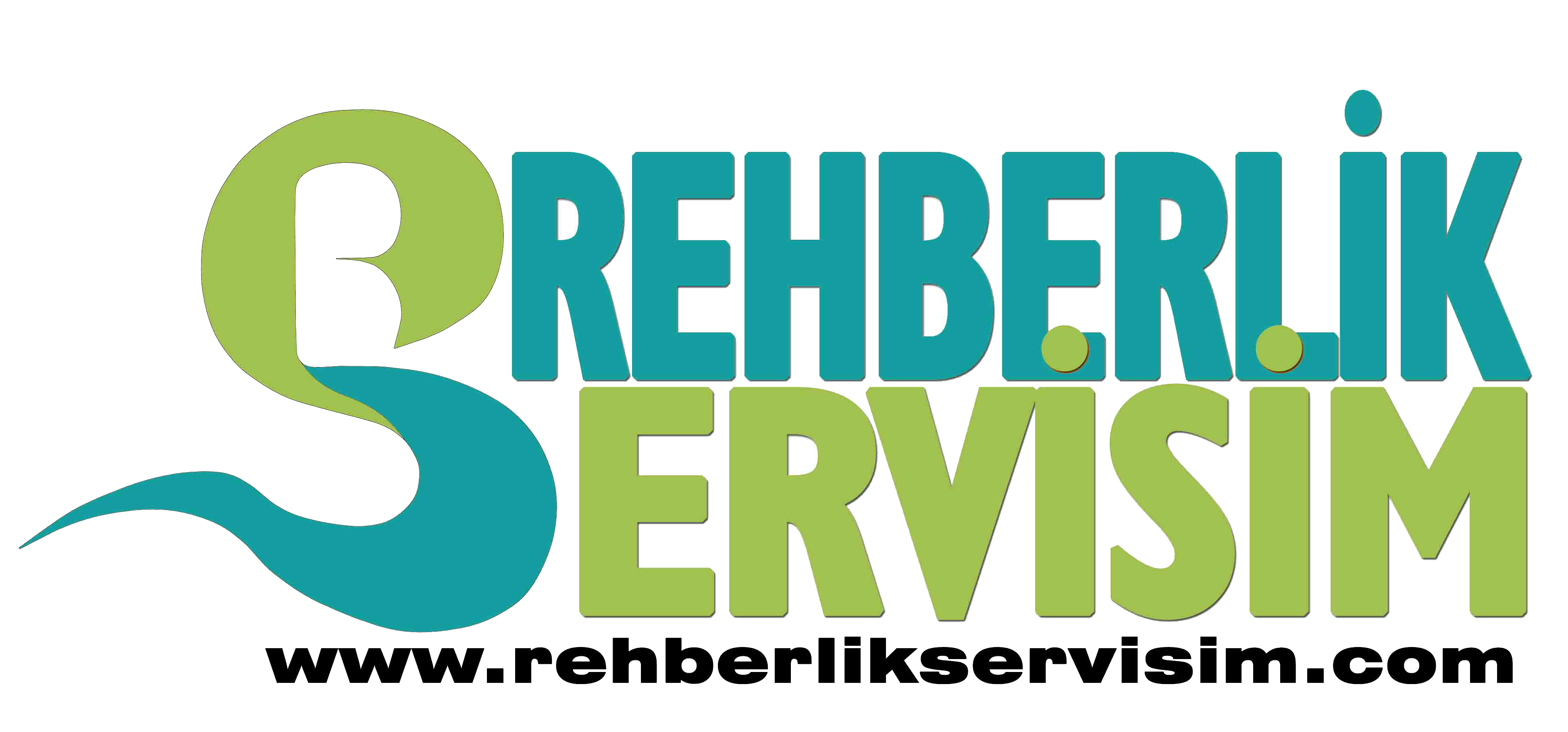 Üniversiteye geçiş sınav sonucuna göre alanında eğitim yapmak isteyen öğrencilerimize meslek yüksekokullarına geçişte ek puan verilir.

Meslek lisesi mezunlarına üniversitelerin Teknoloji Fakülteleri, Turizm Fakülteleri ile Sanat ve Tasarım Fakültelerinde (Mesleki ve Teknik Ortaöğretim Mezunları-M.T.O.K. ) kontenjan ayrılmıştır.

Mesleki ve Teknik Anadolu Lisesi Programlarından mezunlar alanında çalıştıklarında teknisyen unvanı ile istihdam olmaktadır. Mezunlara diploma ve işyeri açma belgesi ve Usta öğreticilik belgesi verilir
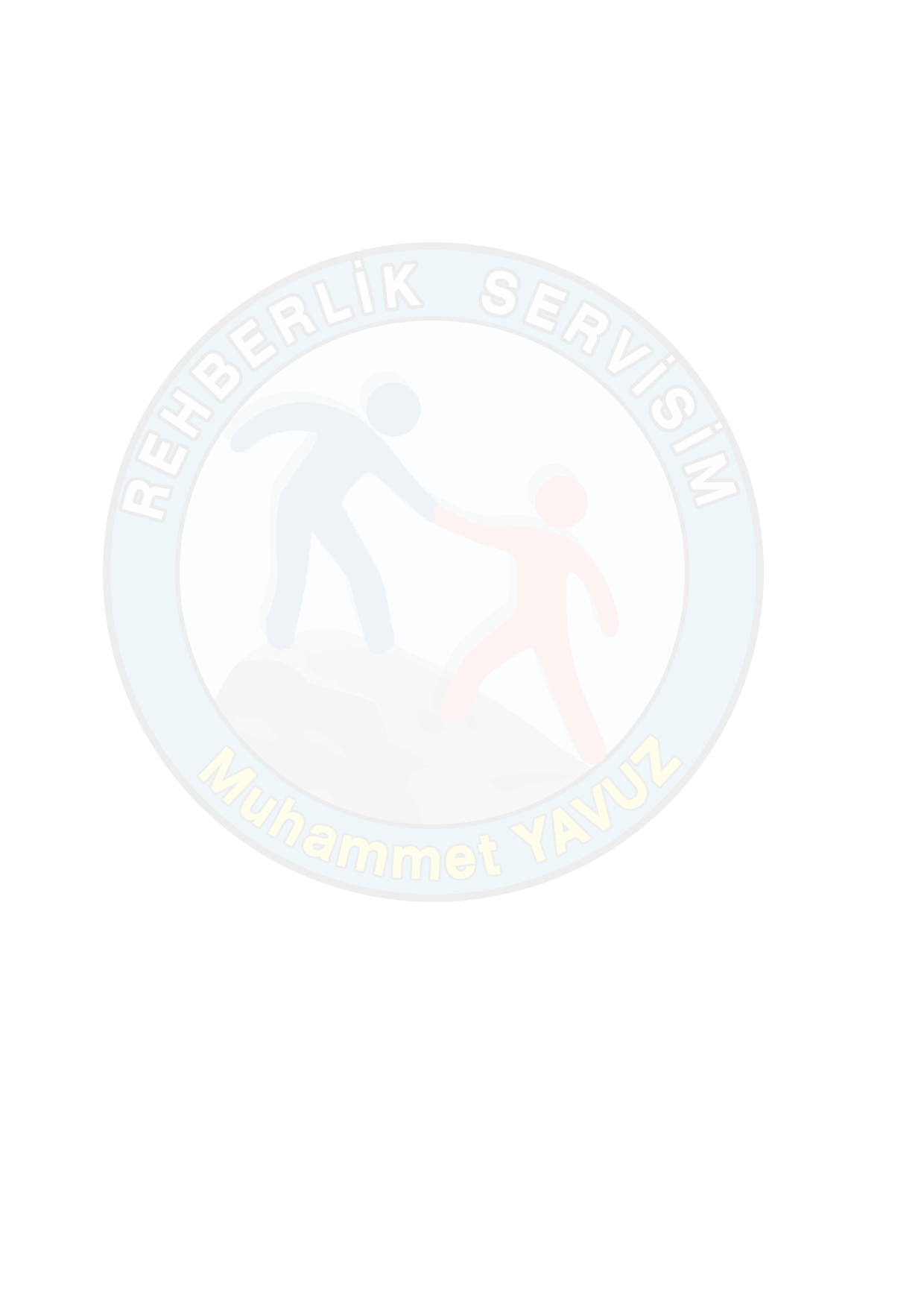 MESLEKİ VE TEKNİK ANADOLU LİSELERİ(Sağlık Meslek Liseleri)
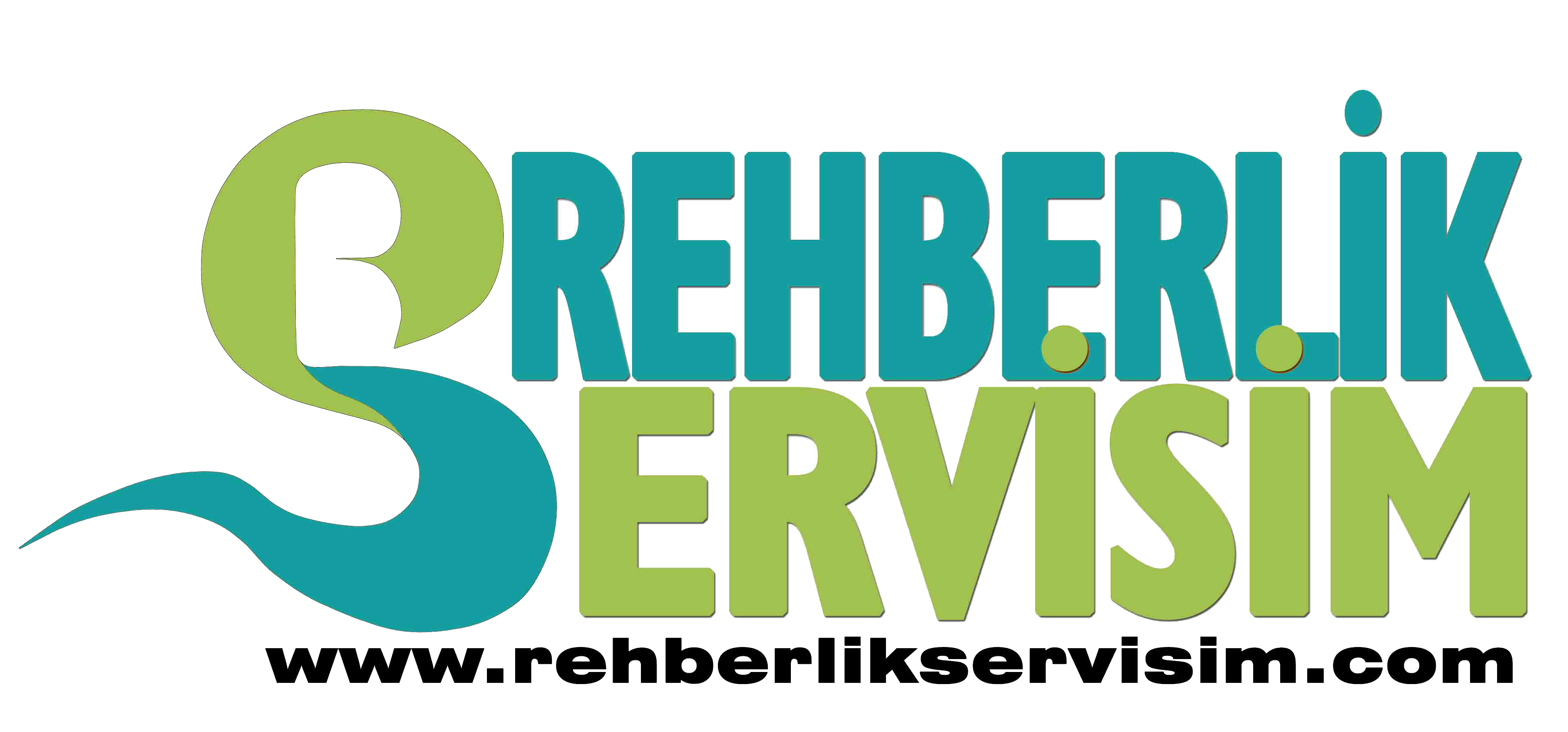 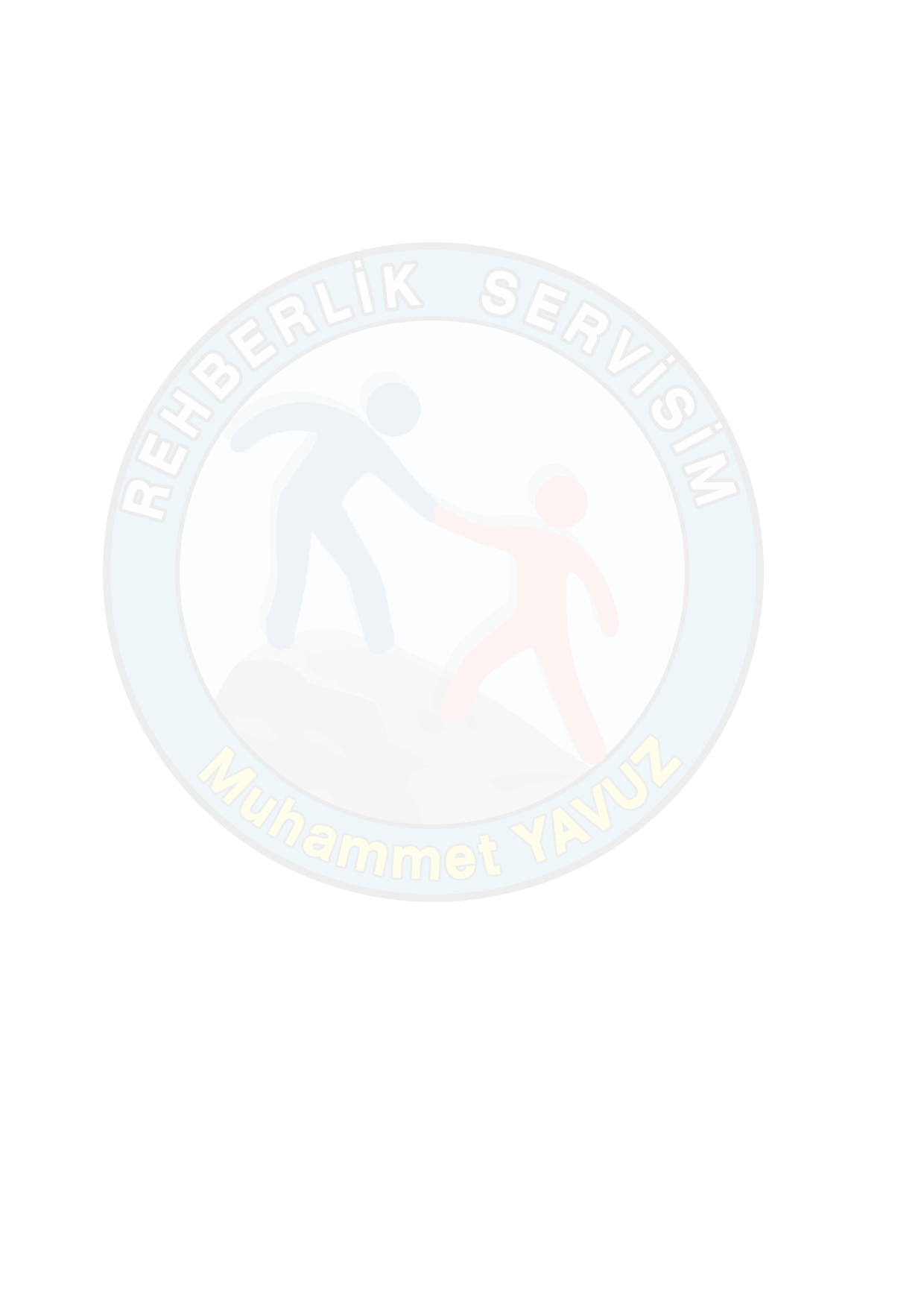 Sağlık Hizmetleri Alanında;

Hemşire Yardımcılığı,
Ebe Yardımcılığı,
Sağlık Bakım Teknisyenliği dallarında eğitim verilmektedir.


Eğitim süresi 4 yıldır.
www.rehberlikservisim.com
MESLEKİ VE TEKNİK ANADOLU LİSELERİ(Sağlık Meslek Liseleri)
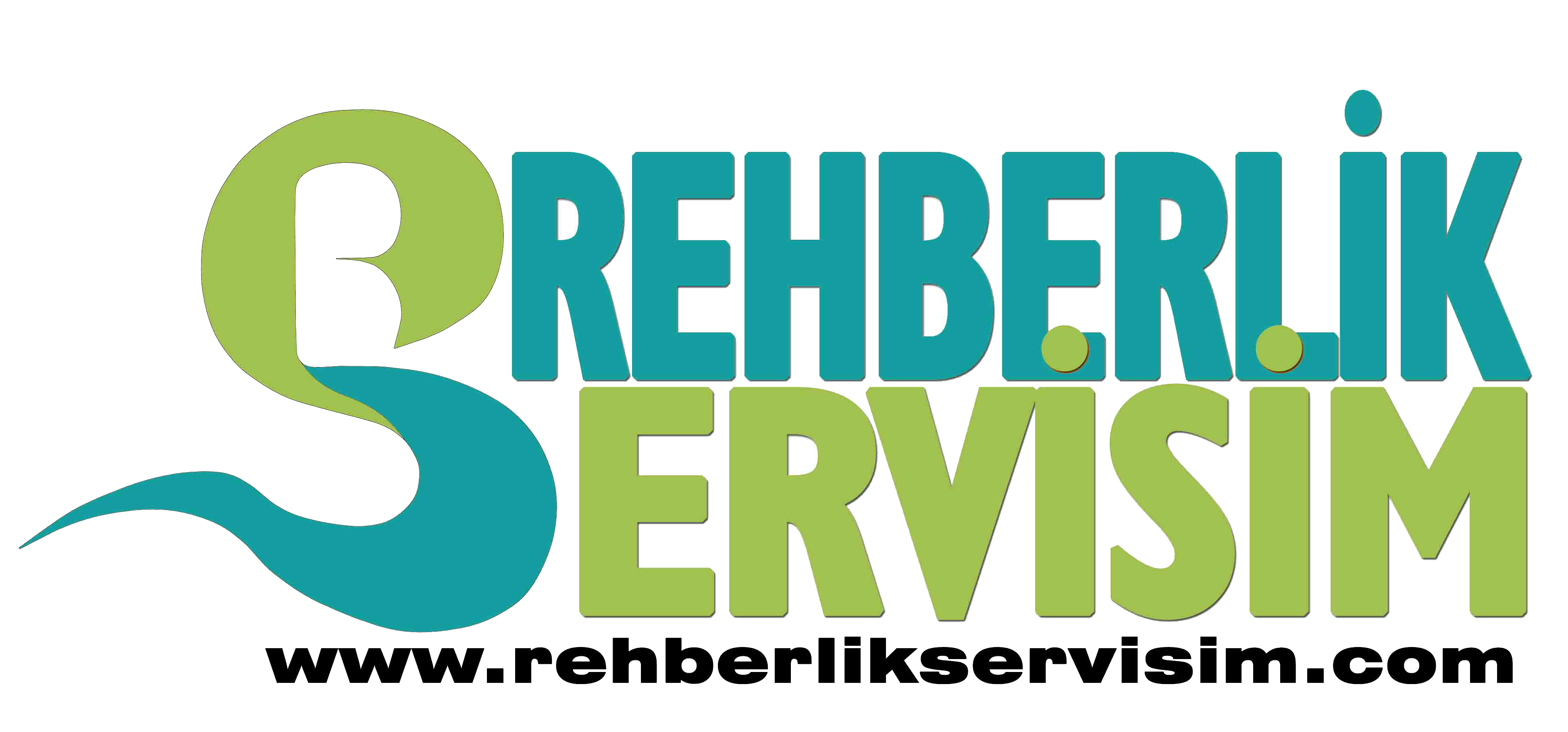 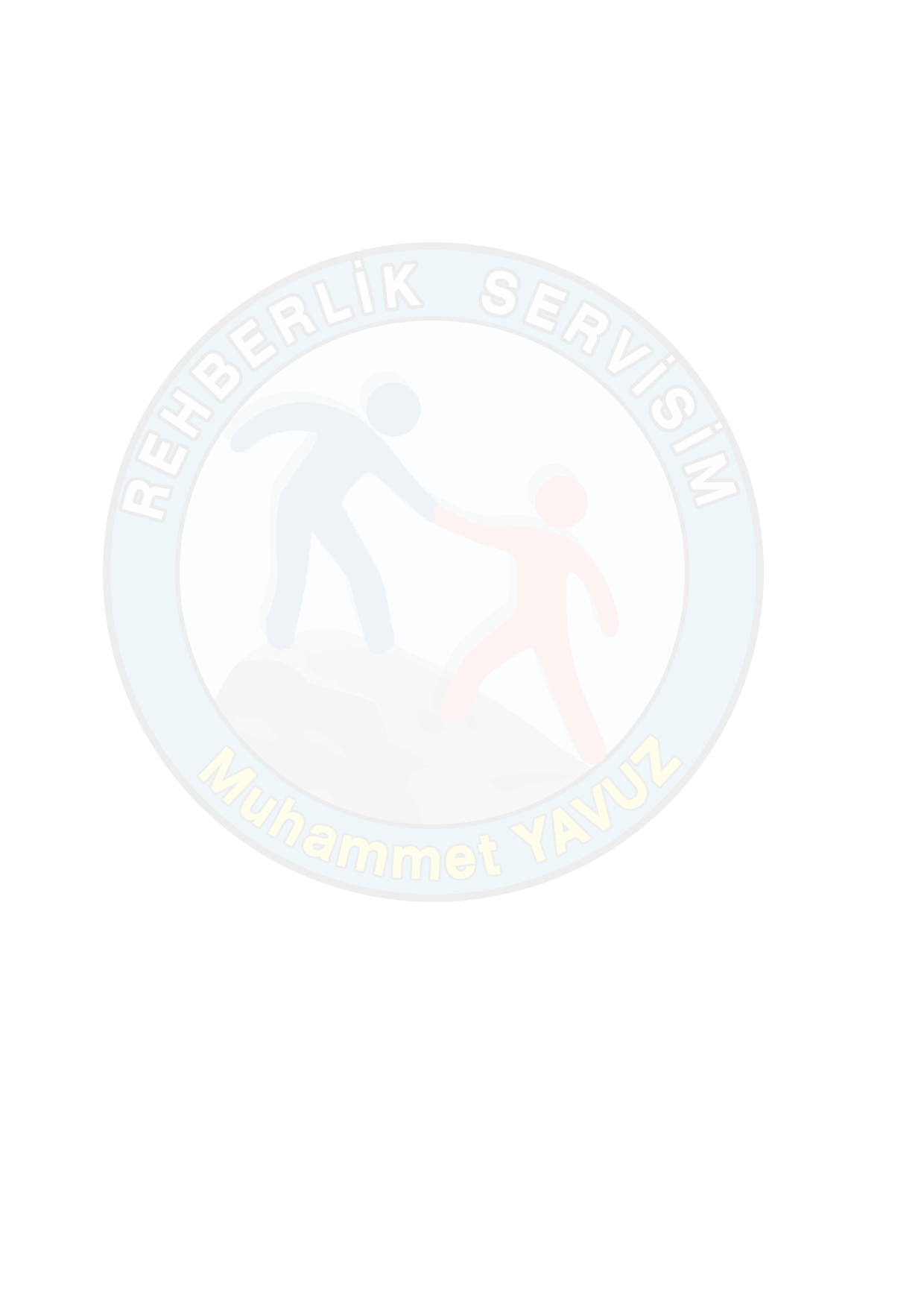 Bu alanı tamamlayan öğrencilerimiz diğer alanlarda olduğu gibi ön lisans programlarına geçişte alanlarının devamı bir ön lisans programını seçtiklerinde ek puan alırlar. 

Mesleki ve teknik Anadolu liselerindeki tüm öğrencilerin staj yapmaları zorunludur.

Sağlık Bakanlığınca istihdam edilebilmeleri için ön lisans veya lisans programlarını tamamlamaları gerekir.
www.rehberlikservisim.com
GÜZEL ANATLAR LİSELERİ
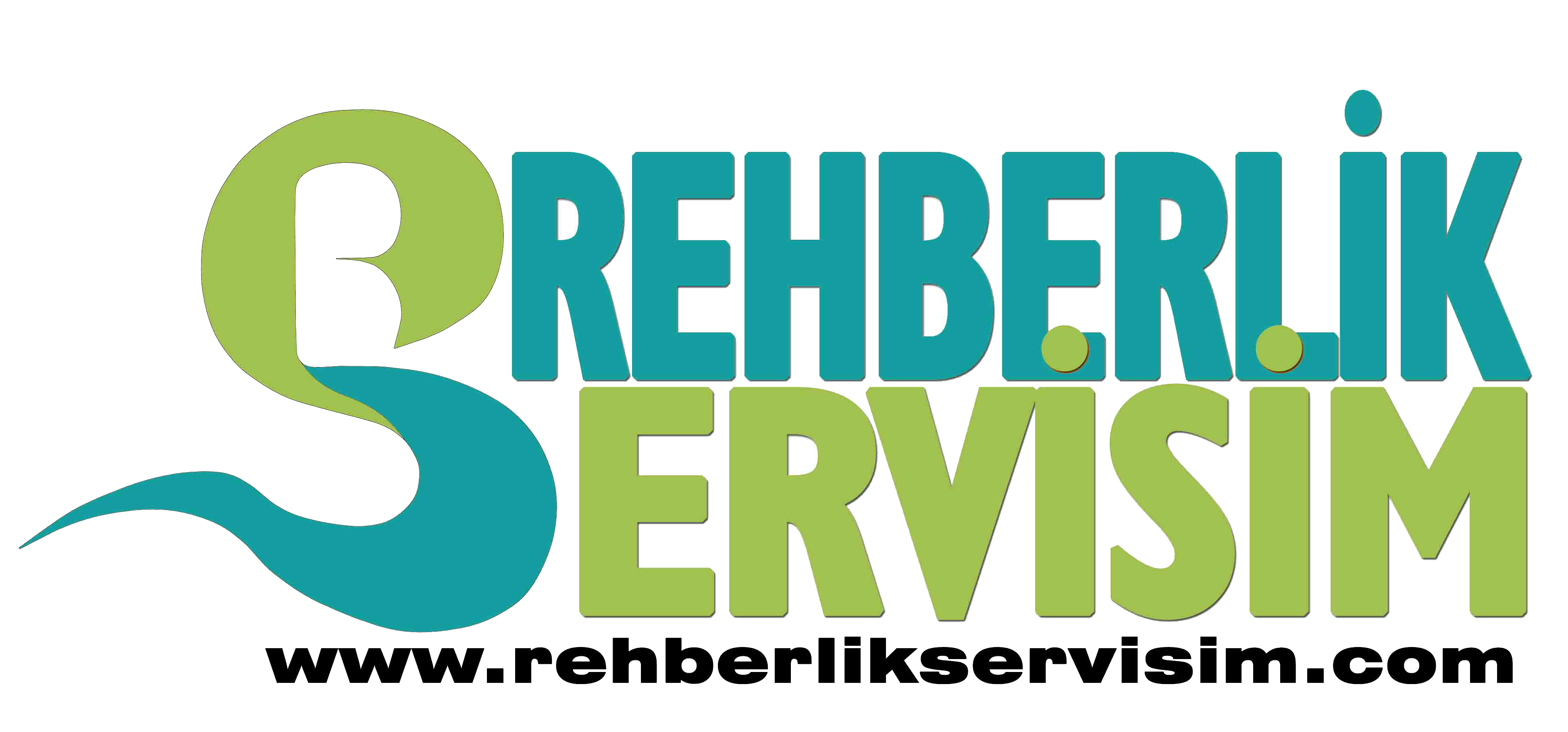 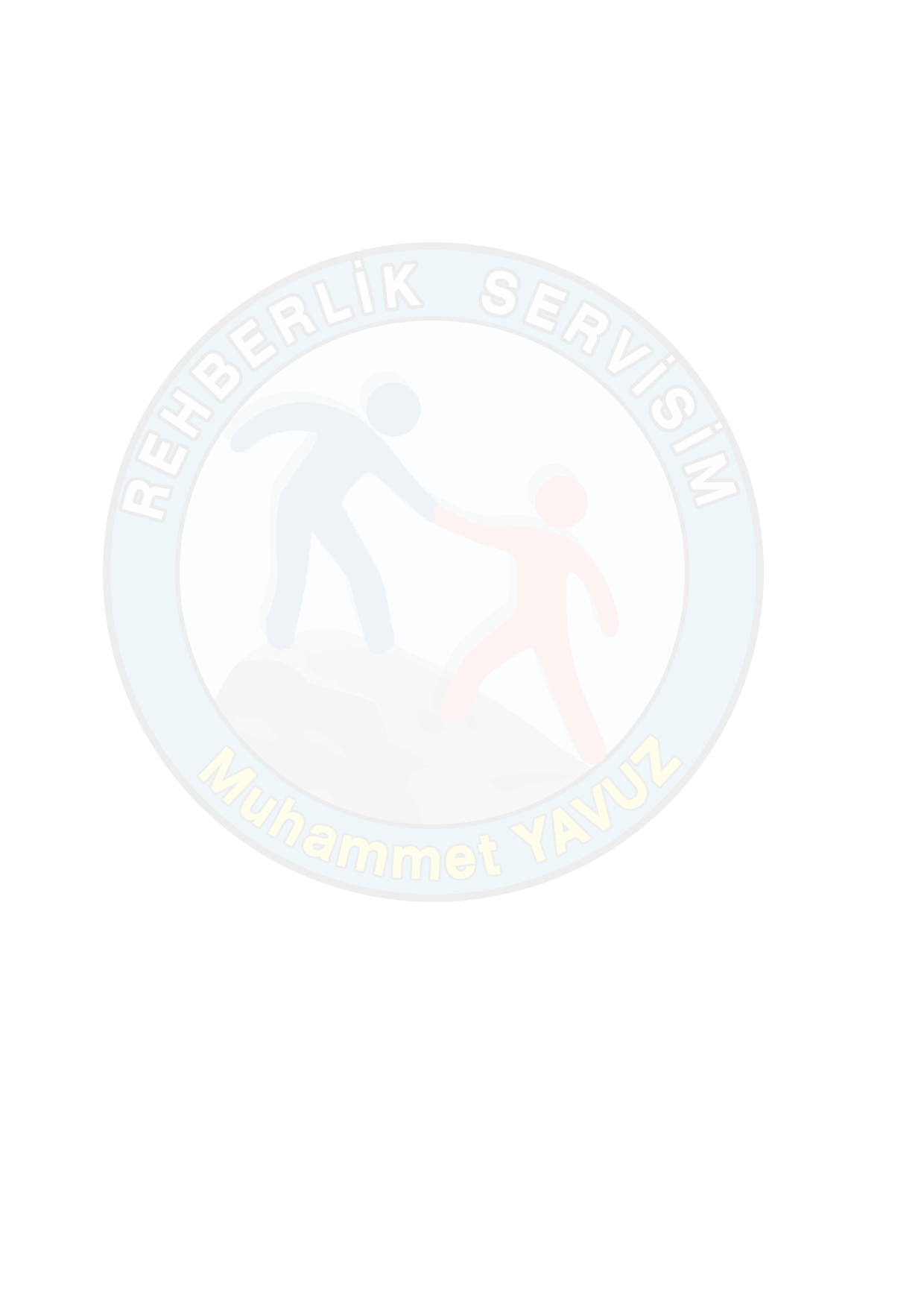 Güzel sanatlar liseleri; Öğrencilere güzel sanatlarla ilgili temel bilgi ve beceriler kazandırmayı ve güzel sanatlar alanında nitelikli insan yetiştirilmesine kaynaklık etmeyi amaçlar.

Güzel sanatlar liseleri yetenek sınavı ve ortaöğretim başarı puanına göre öğrenci alır. (Yetenek Sınavı Puanının %70’i ve OBP’ nin %30’ u)

Eğitim süresi 4 yıl olup yatılı ve/veya gündüzlü olarak eğitim verilmektedir.

Güzel sanatlar liselerinin başvurular haziran ayında yapılmaktadır.
www.rehberlikservisim.com
SPOR LİSELERİ
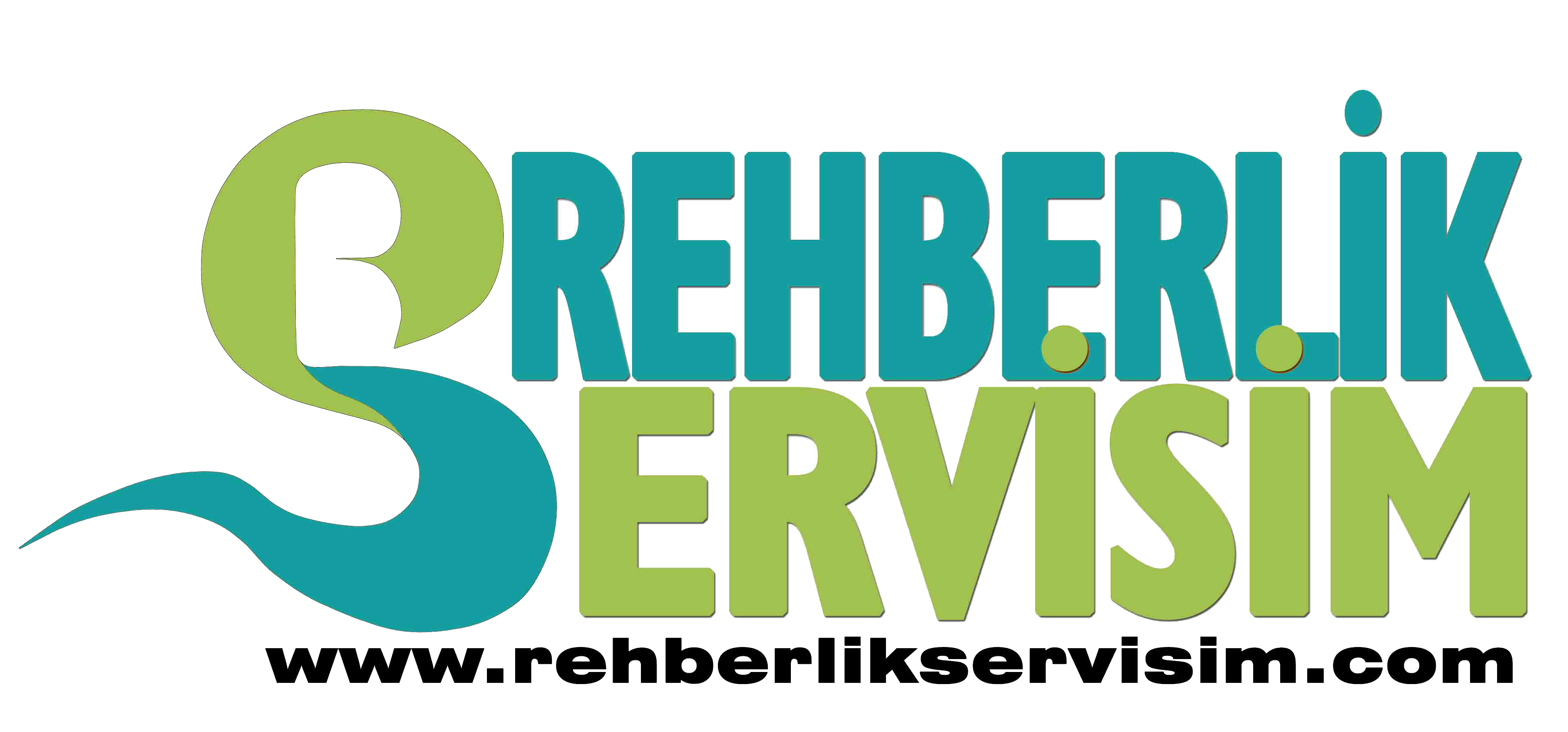 Spor liseleri; Öğrencilere beden eğitimi ve spor alanında temel bilgi ve beceriler kazandırmayı, beden eğitimi ve spor alanında nitelikli insan yetiştirilmesine kaynaklık etmeyi amaçlar.


Spor liselerinde bireysel ve takım sporları ile ilgili eğitim verilebildiği gibi voleybol, futbol, güreş, basketbol gibi belirli bir tema üzerinde de eğitim verilebilmektedir.

Spor liseleri yetenek sınavı ve ortaöğretim başarı puanına göre öğrenci alır. (Yetenek Sınavı Puanının %70’i ve OBP’ nin %30’ u)
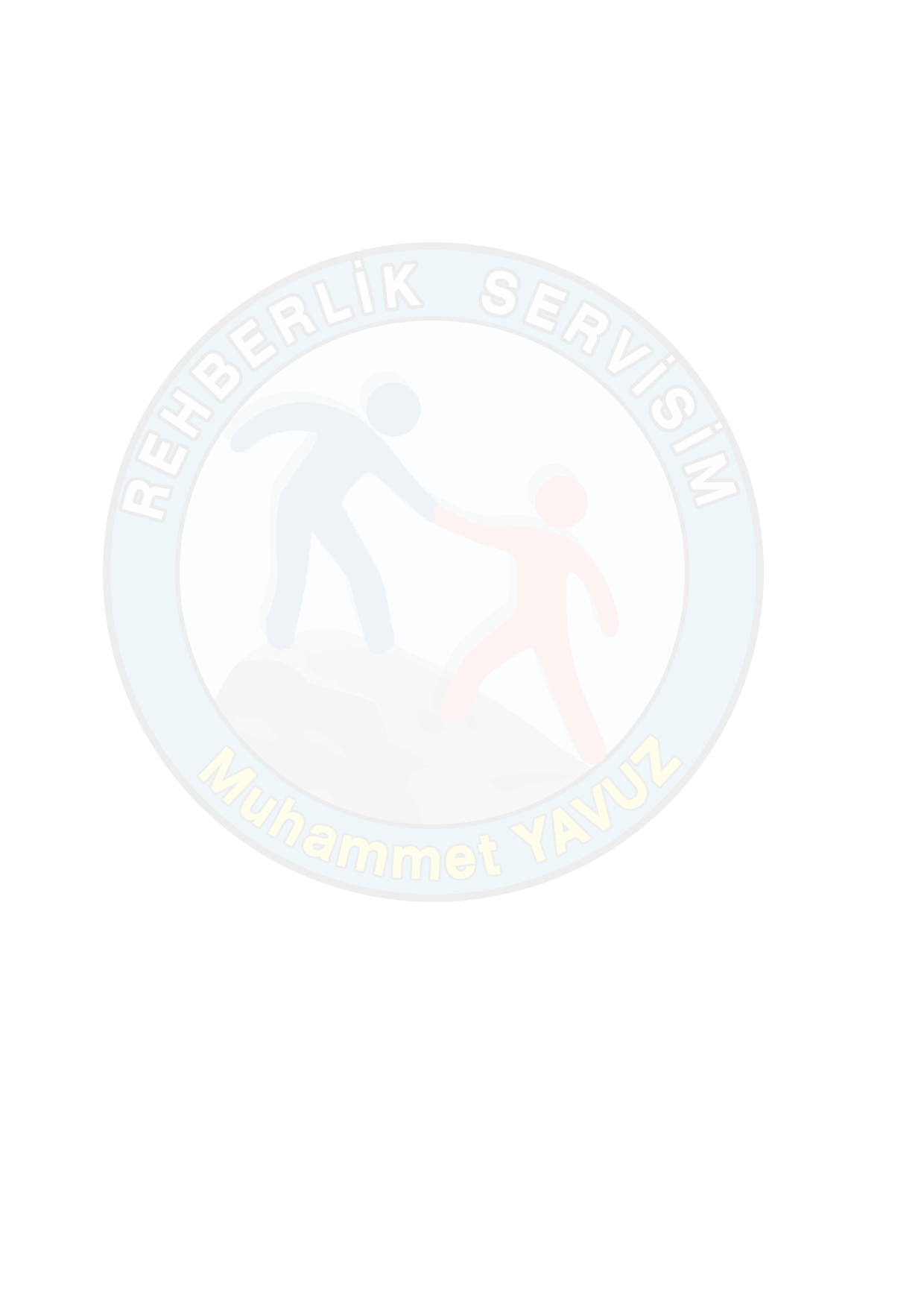 www.rehberlikservisim.com
SPOR LİSELERİ
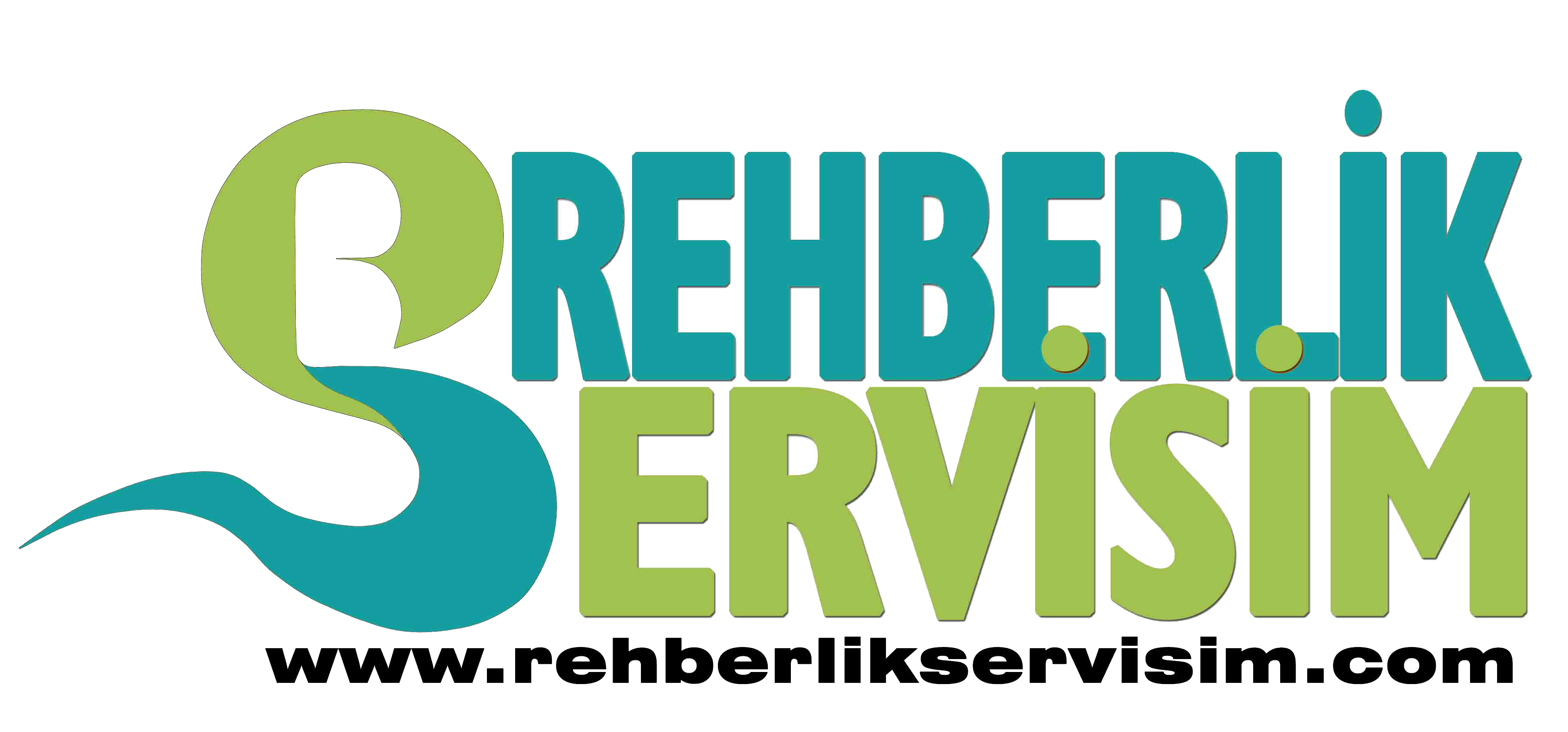 Spor alanında yapılan yetenek sınavlarında, öğrencilerin esneklik, dayanıklılık ve koordinasyon, çabukluk ve hız, kuvvet, ritim, sporculuk geçmişi, takımdaki başarıları gibi kriterlere bakılarak değerlendirme yapılmaktadır.


Eğitim süresi 4 yıl olup yatılı ve/veya gündüzlü olarak eğitim verilmektedir.

Spor liselerinden mezun olan öğrencilere 1. Kademe Antrenörlük (yardımcı antrenör) Belgesi verilecektir. 

Spor liselerinin başvurular haziran ayında yapılmaktadır.
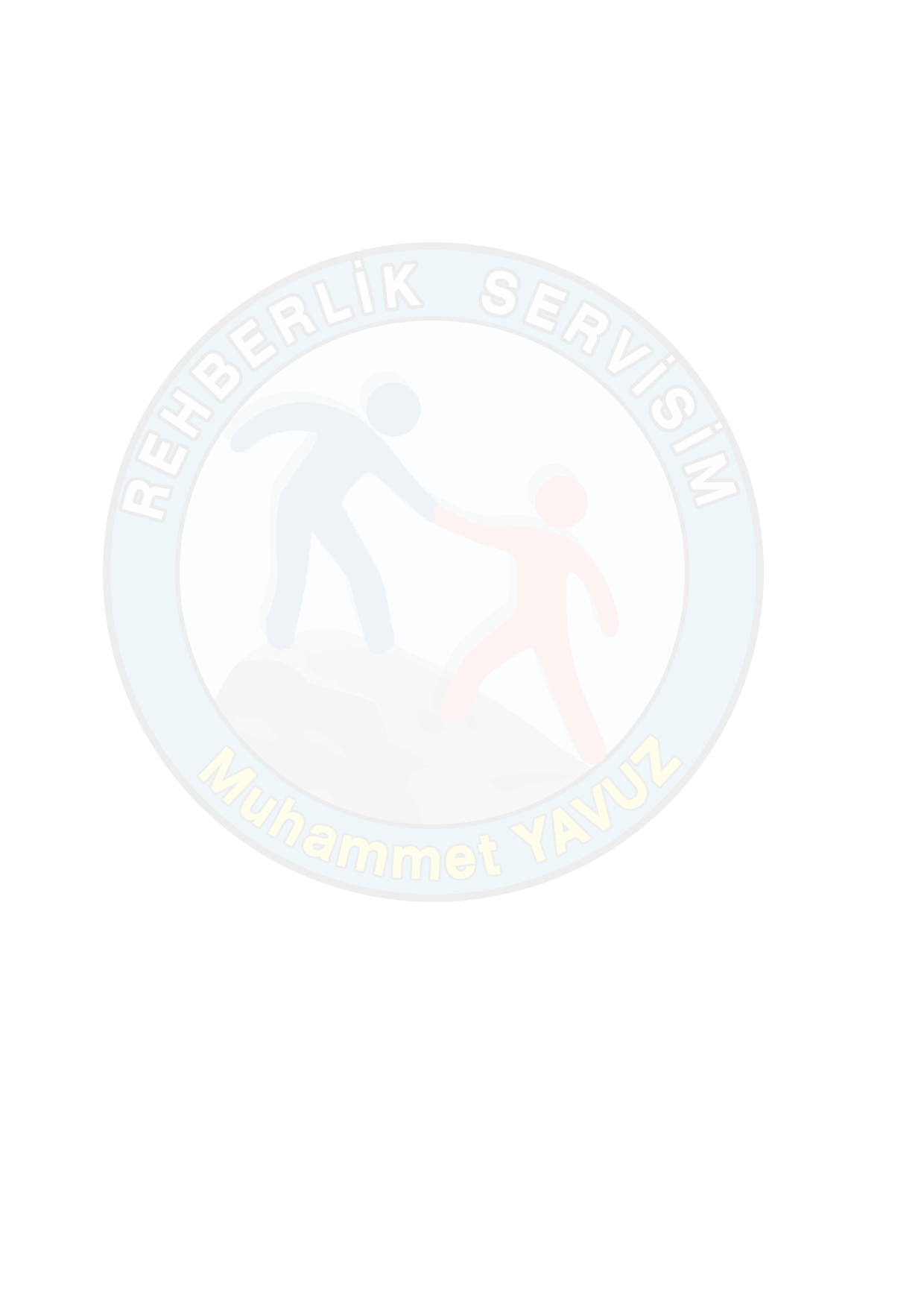 www.rehberlikservisim.com
Sunumumuz Bitmiştir…
www.rehberlikservisim.com
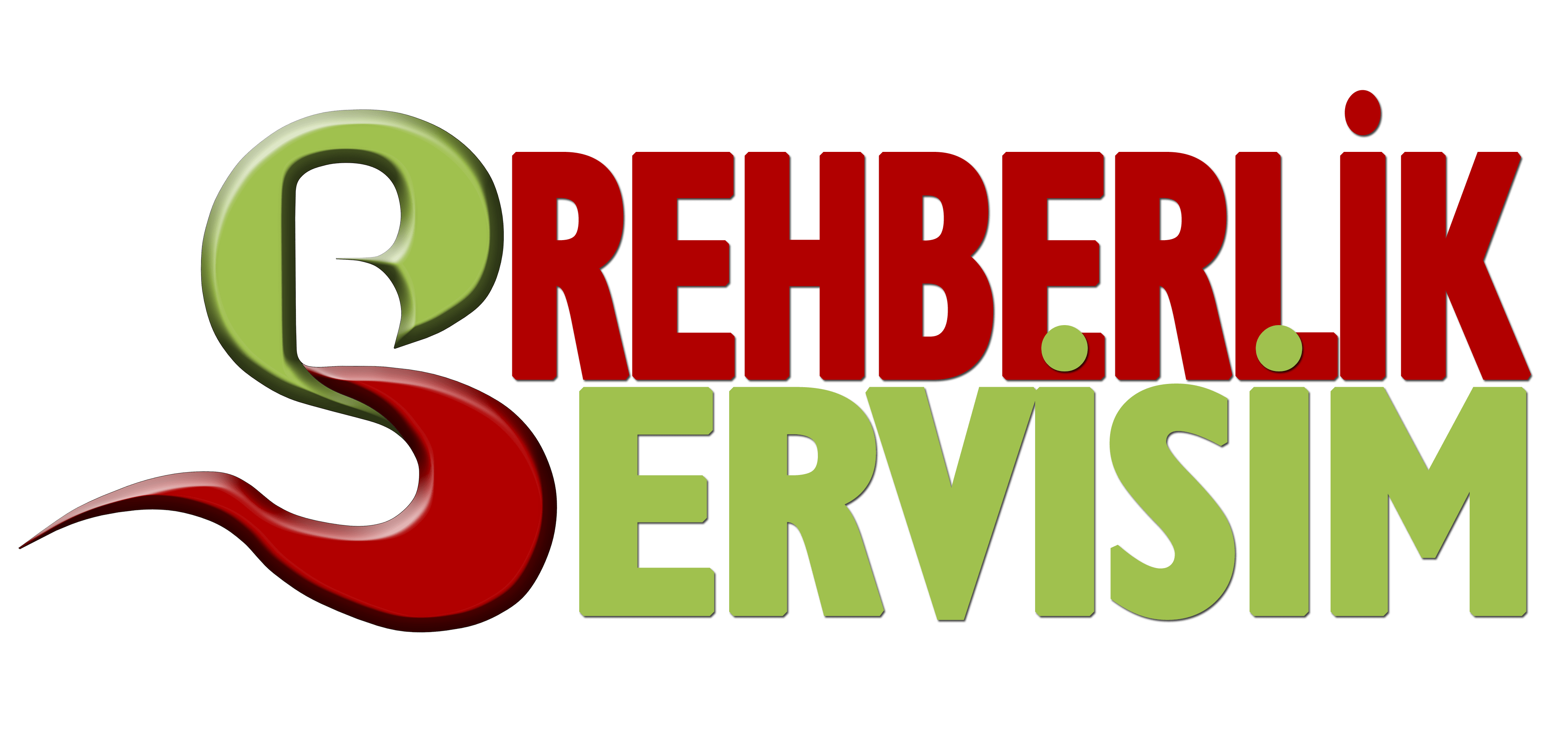 Muhammet
 YAVUZ
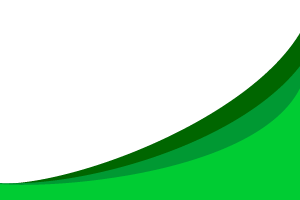 www.rehberlikservisim.com